“Time to take Whiskers to the vet.”
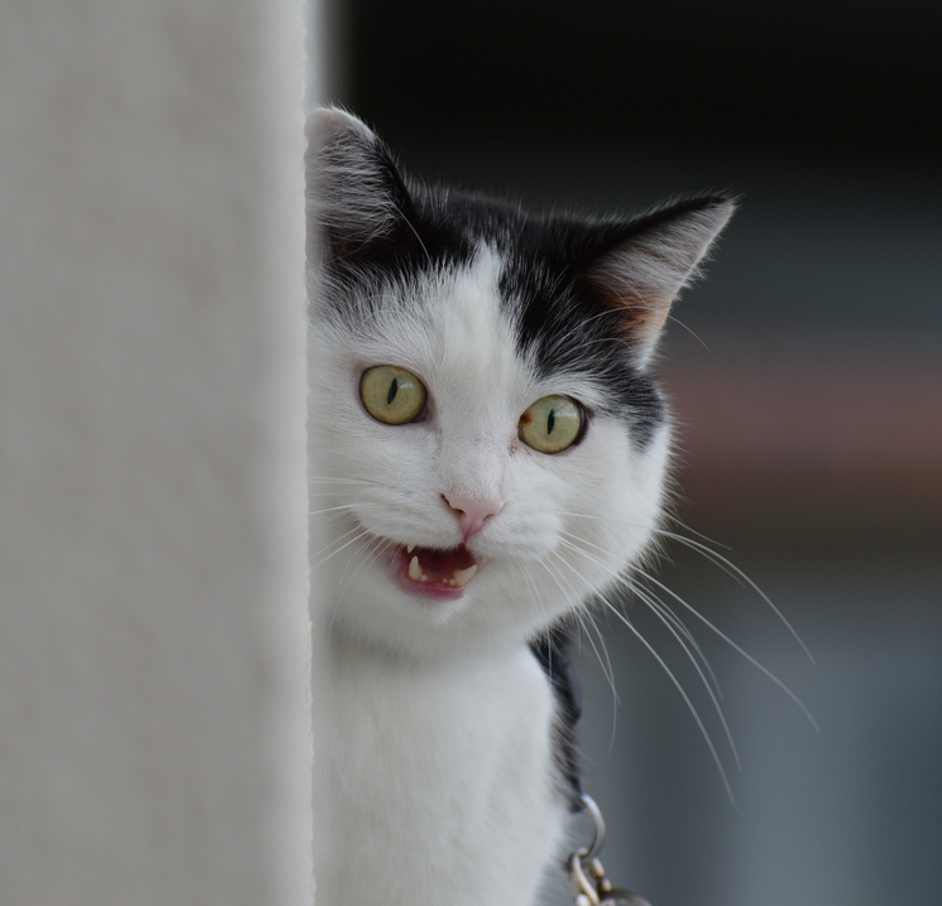 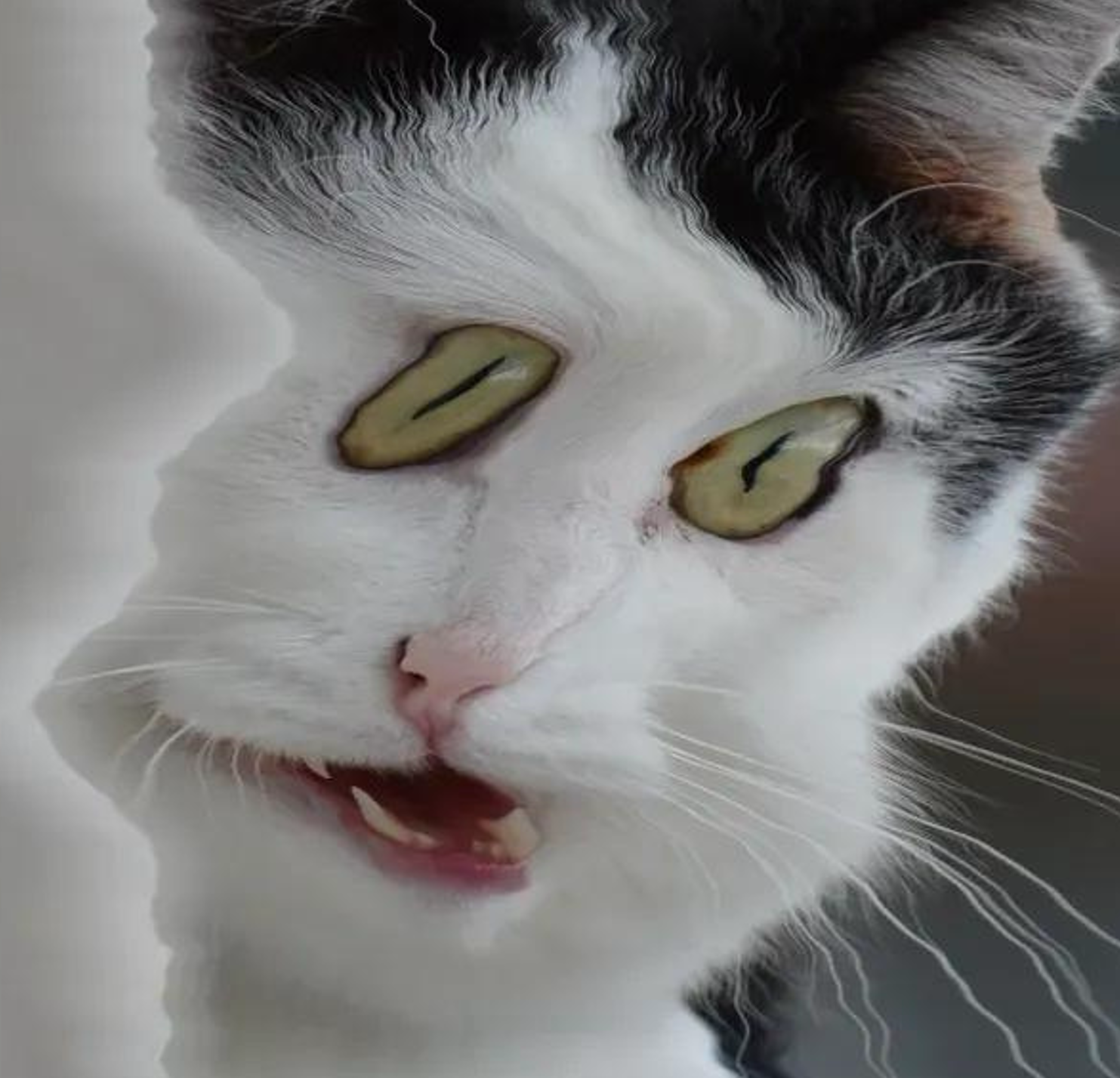 the
WHAT?
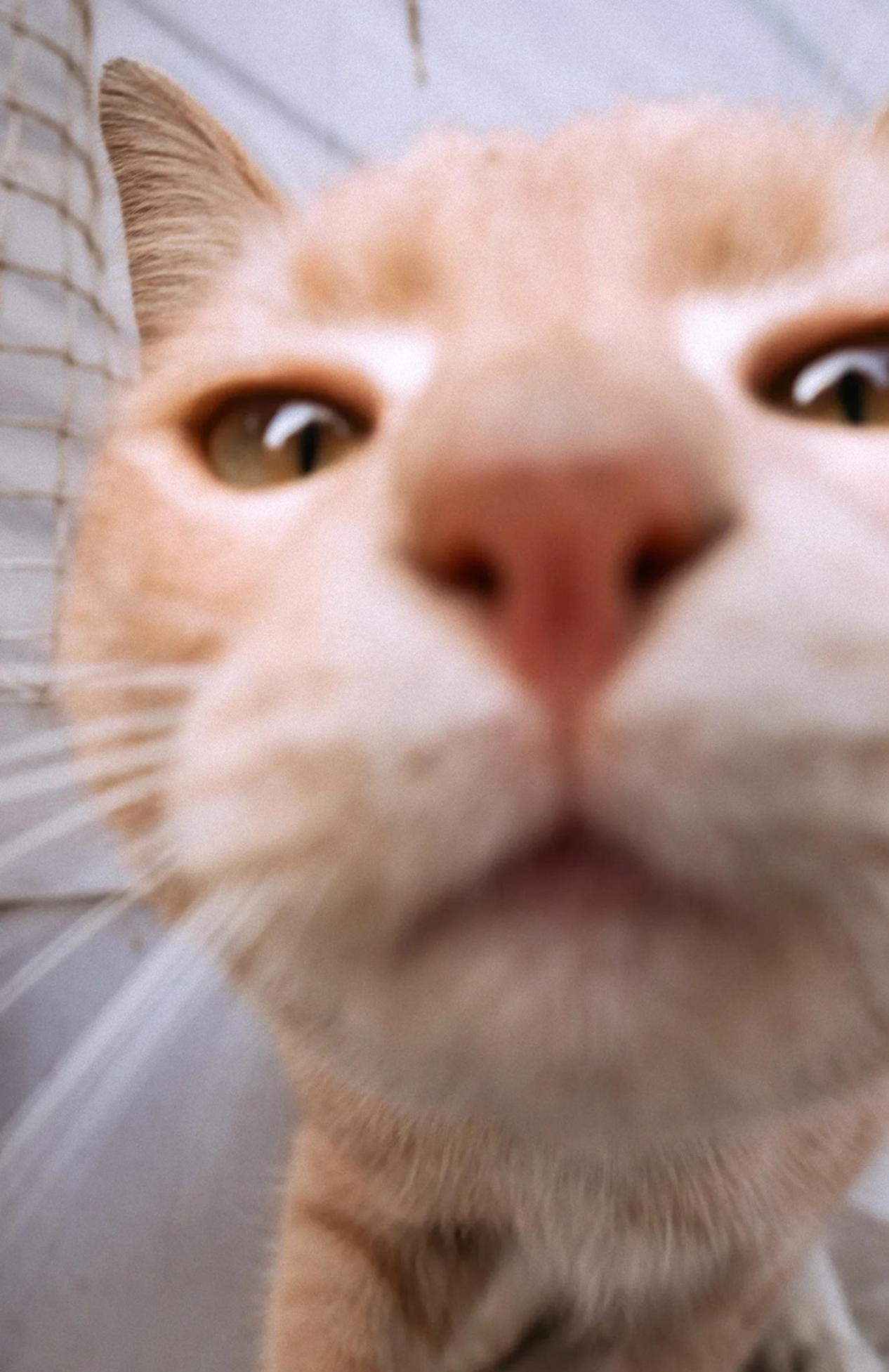 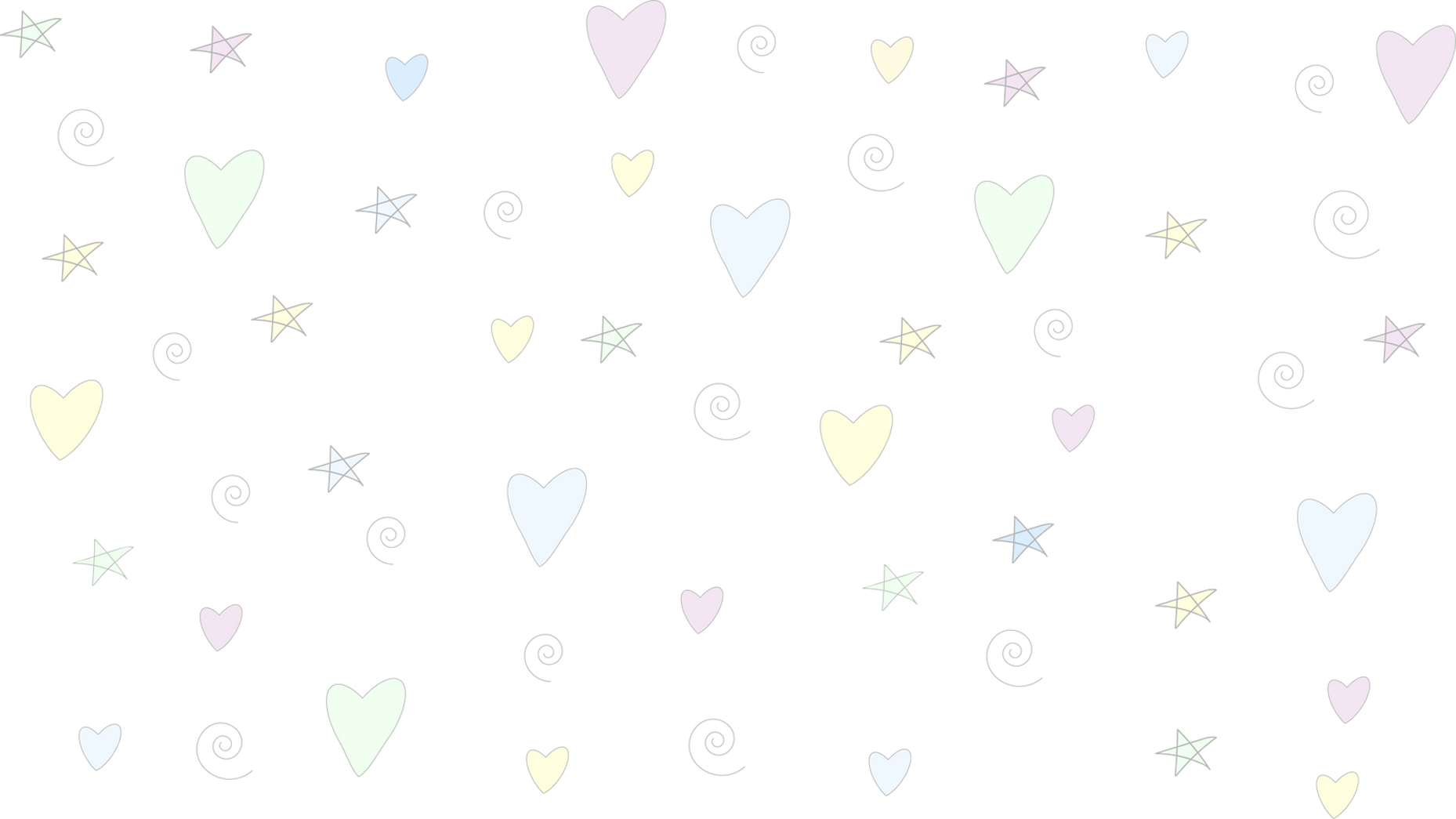 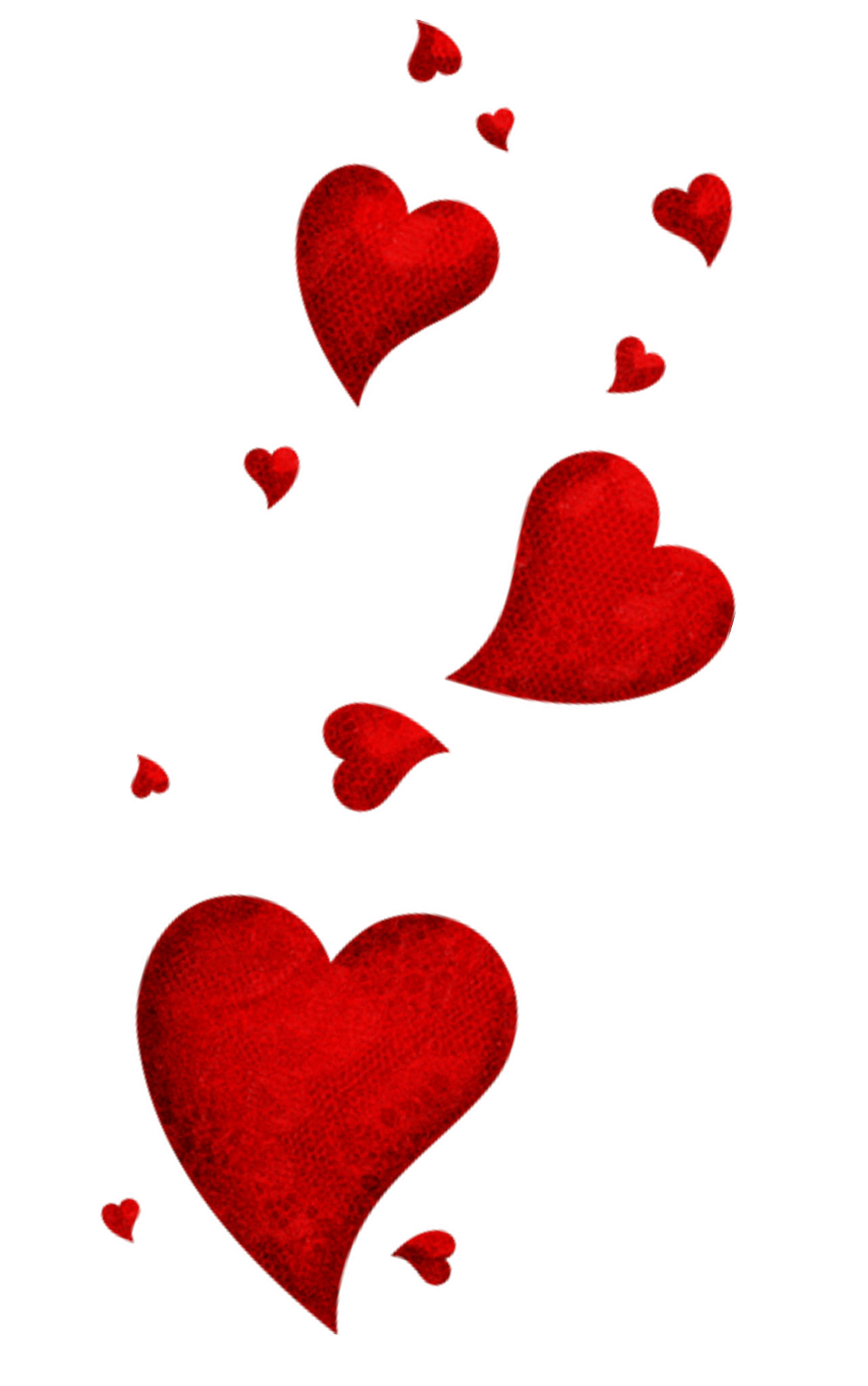 when you accidentally open the front cam but u cute anyway
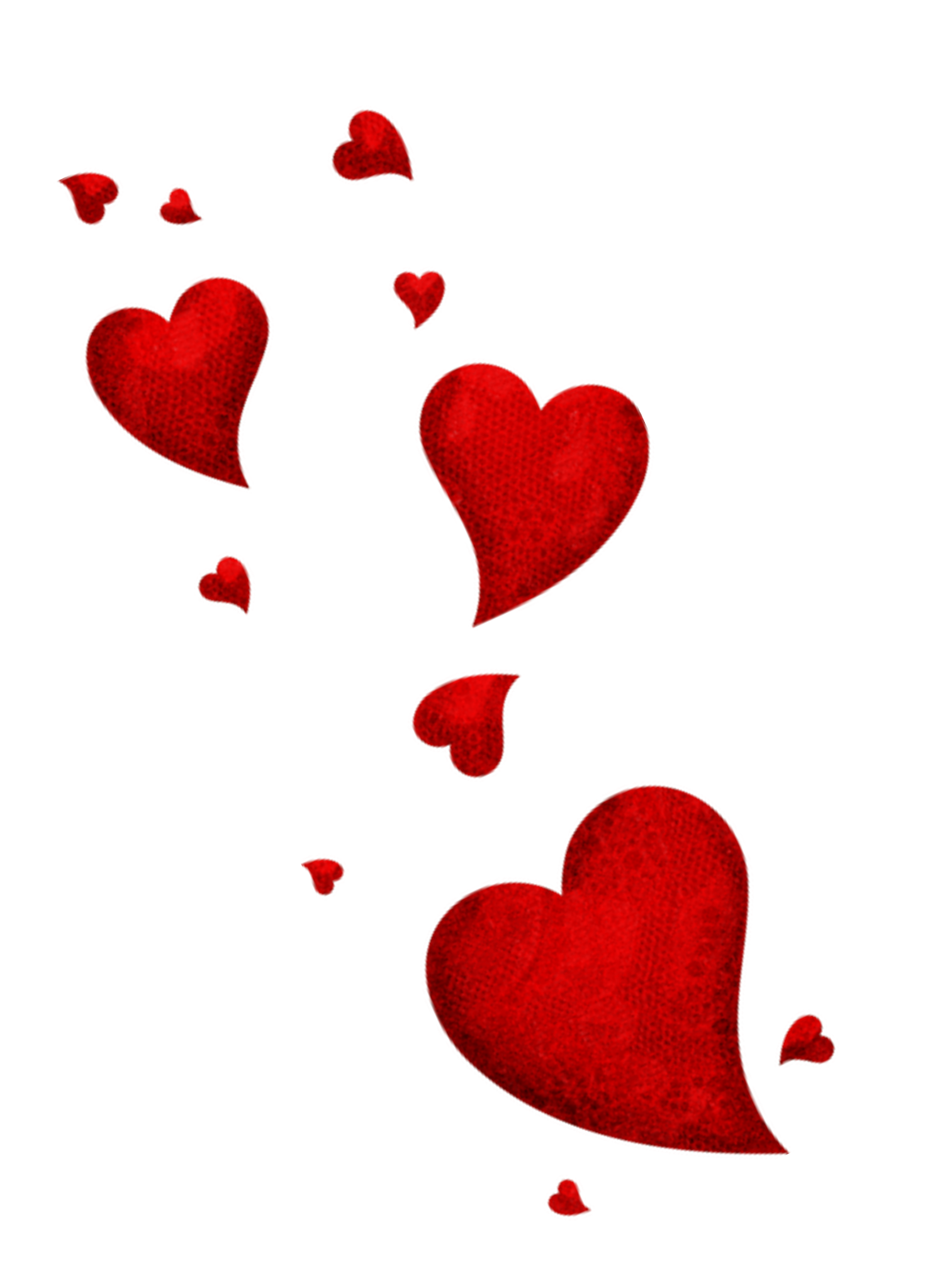 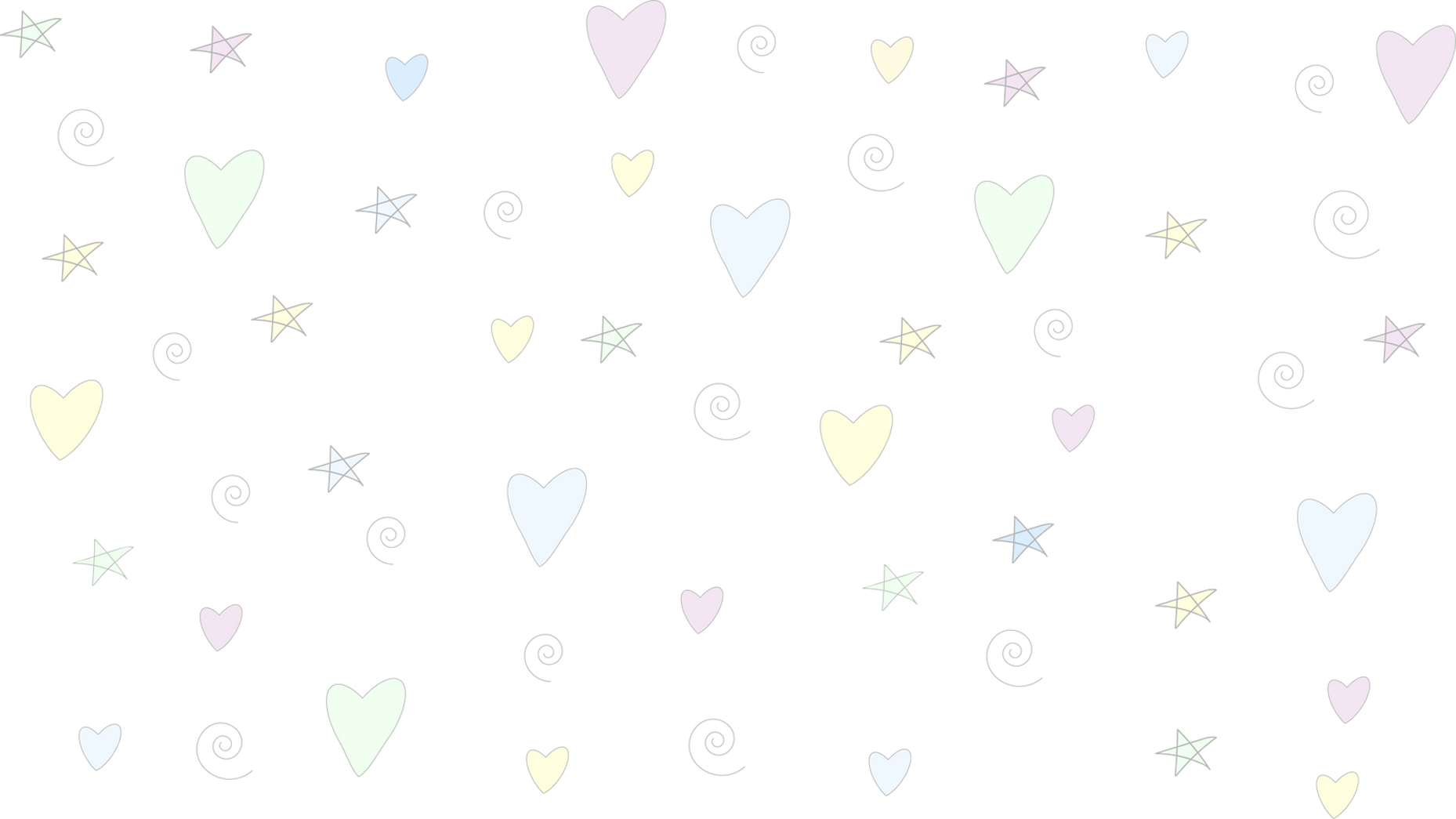 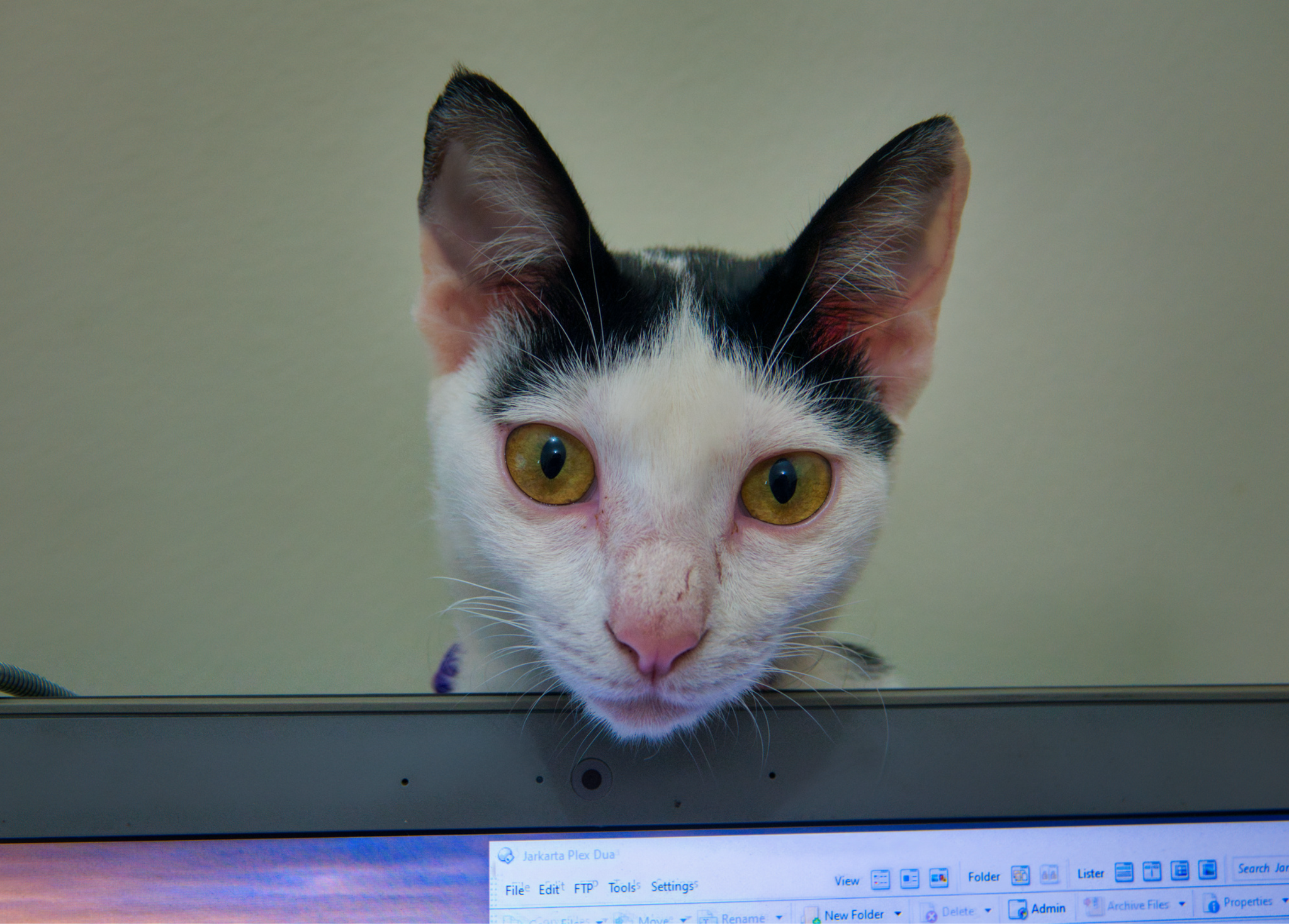 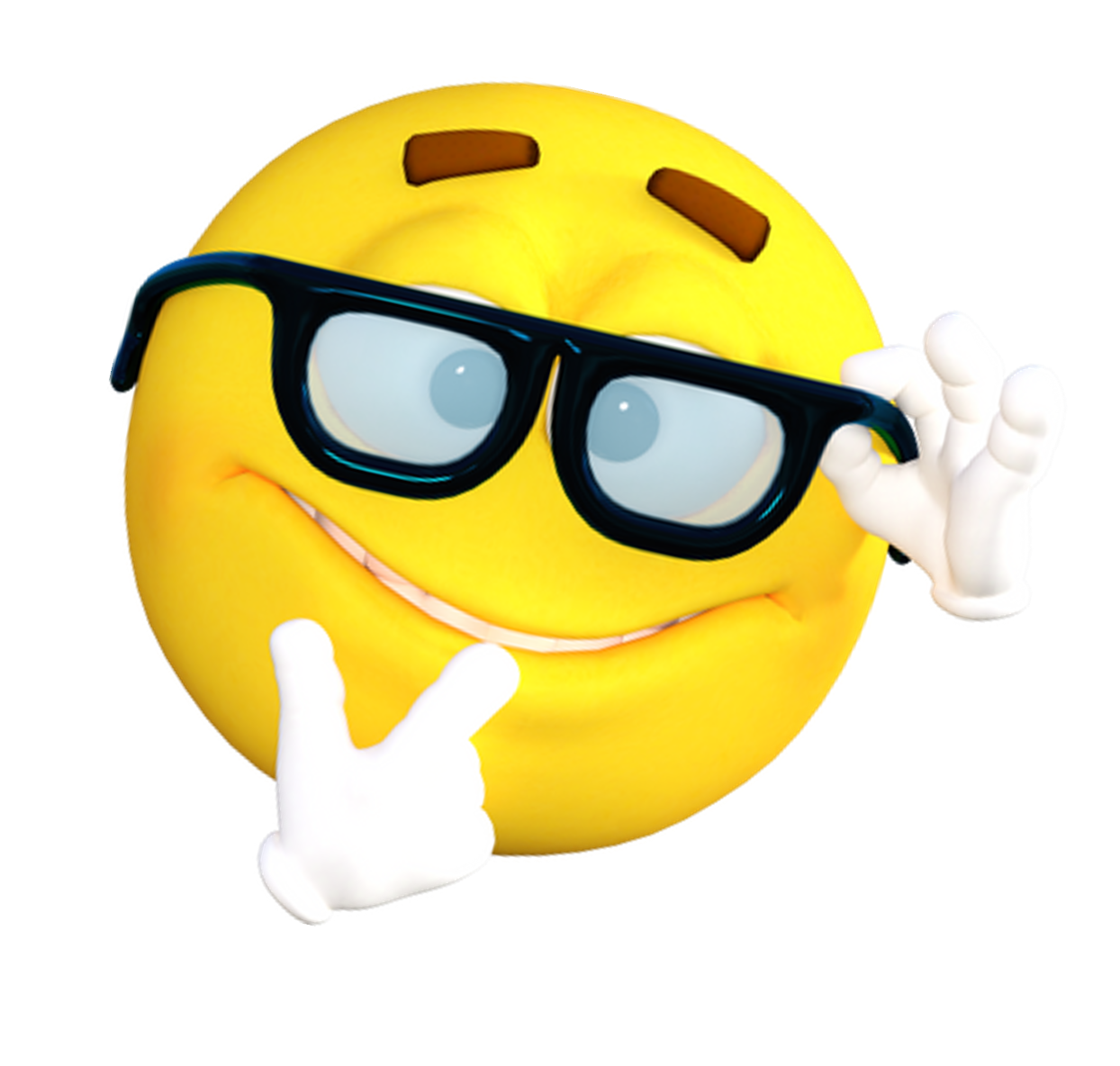 do u have games on ur laptop?
“When a cat closes its eyes, it means they trust you.”
My cat:
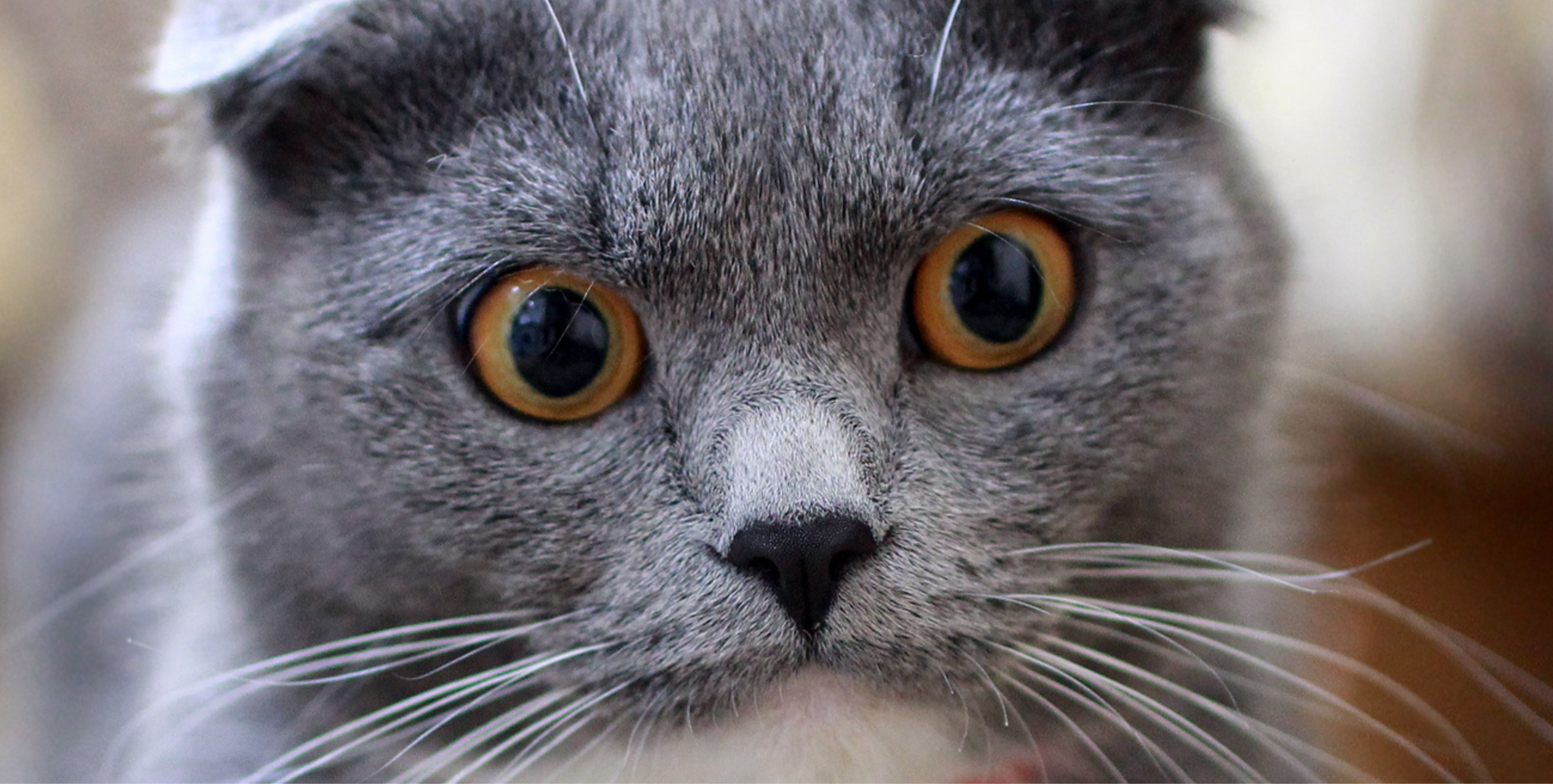 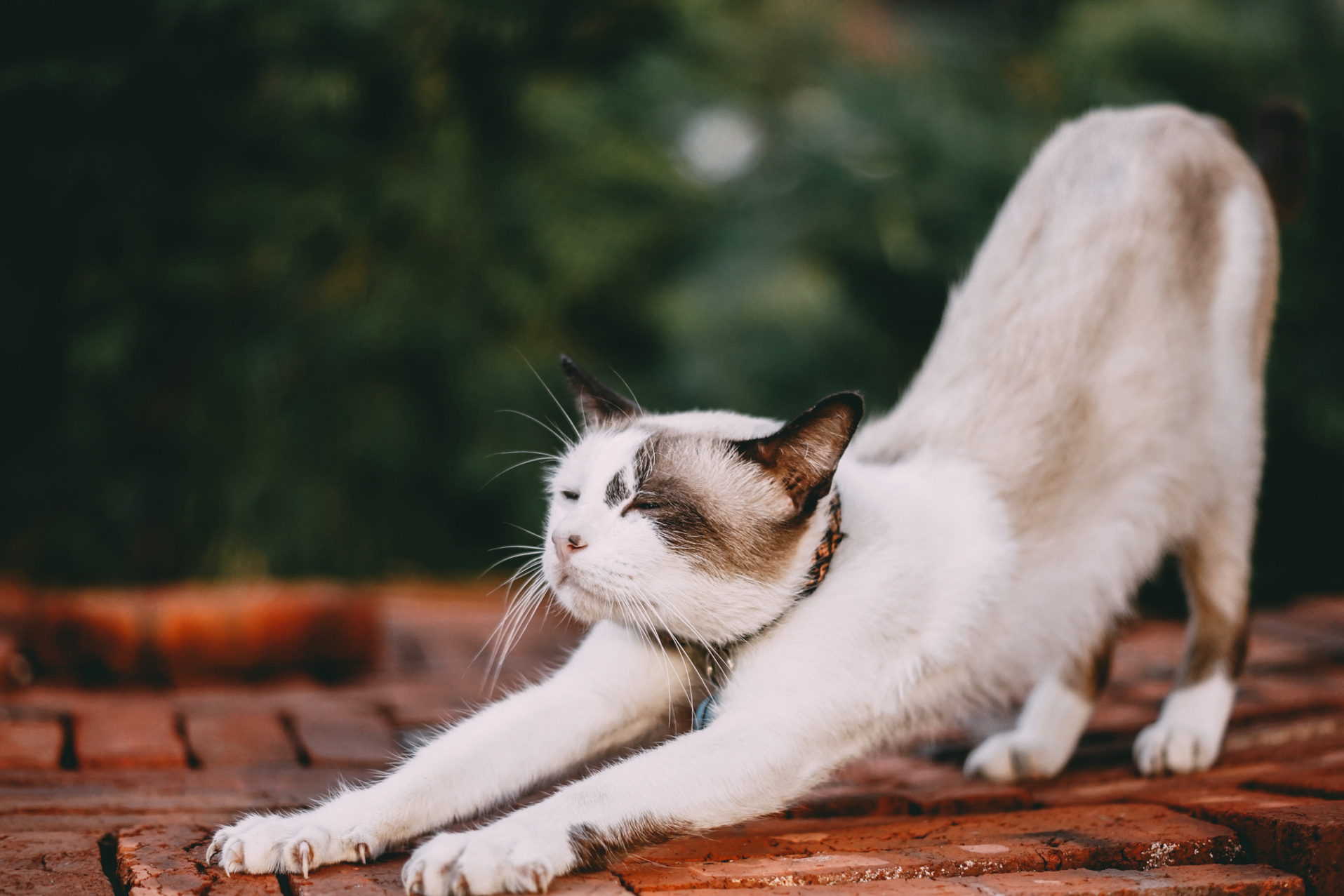 the yoga instructor
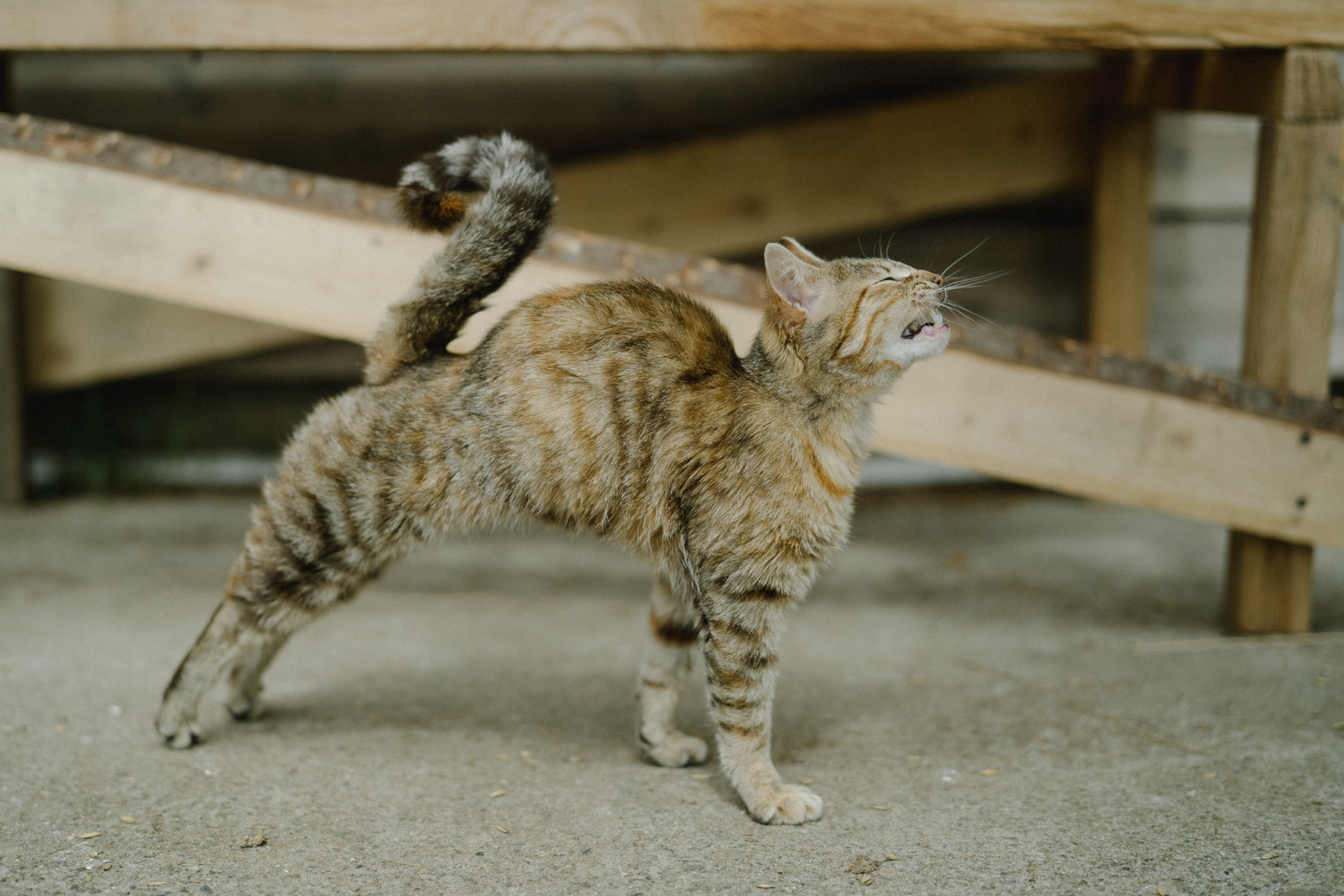 me and 25 years of no exercise
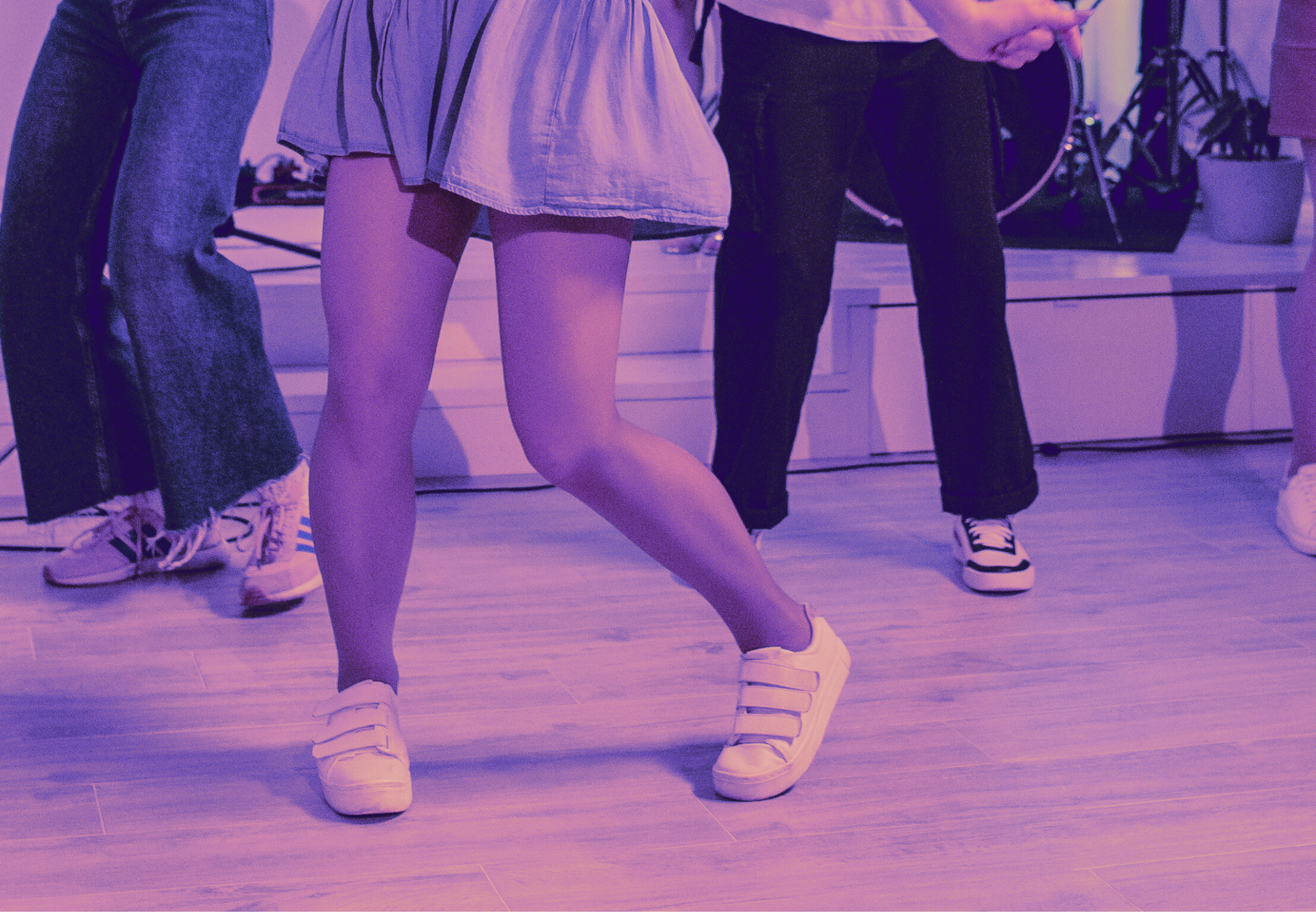 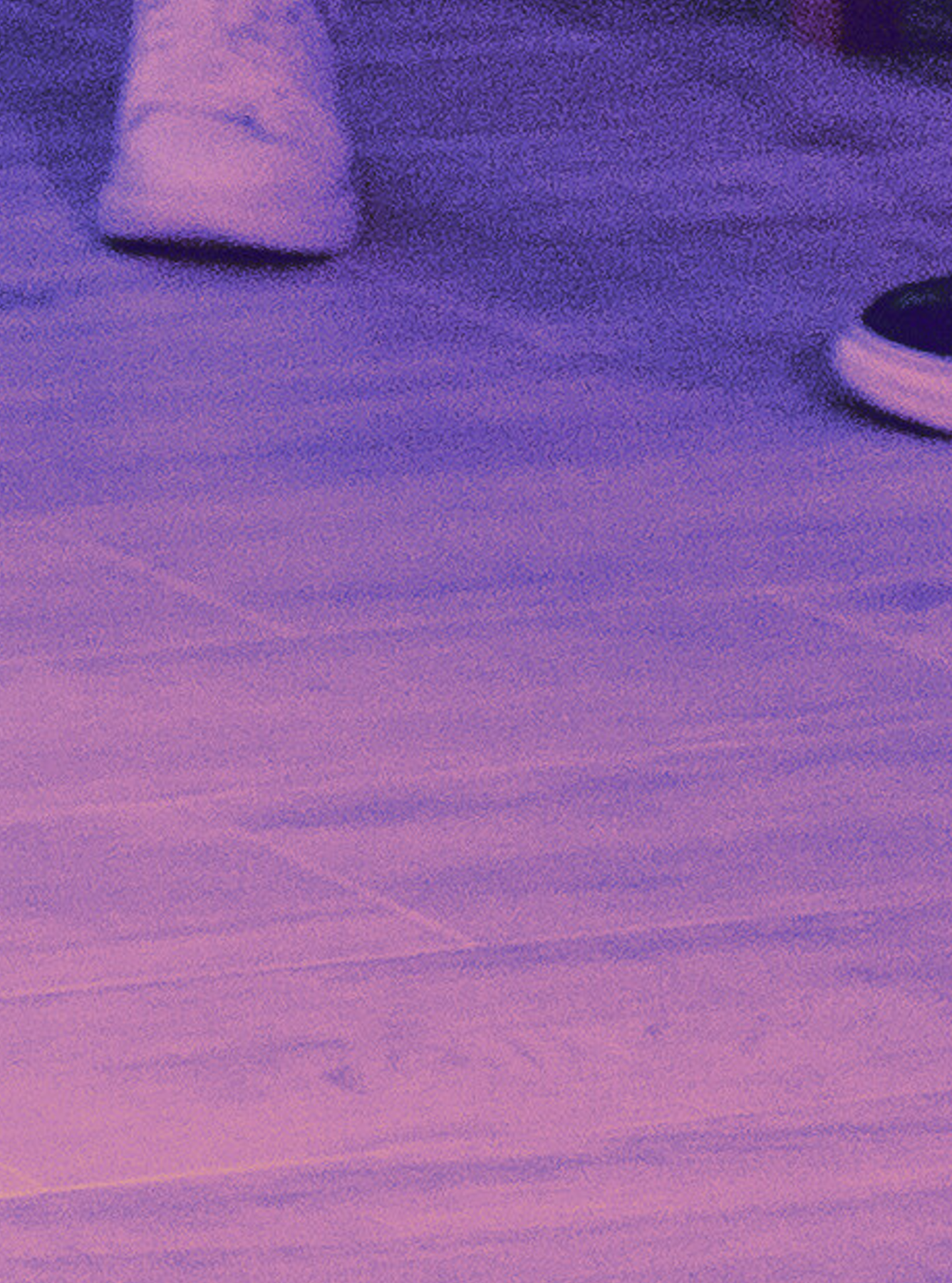 When your social battery runs out
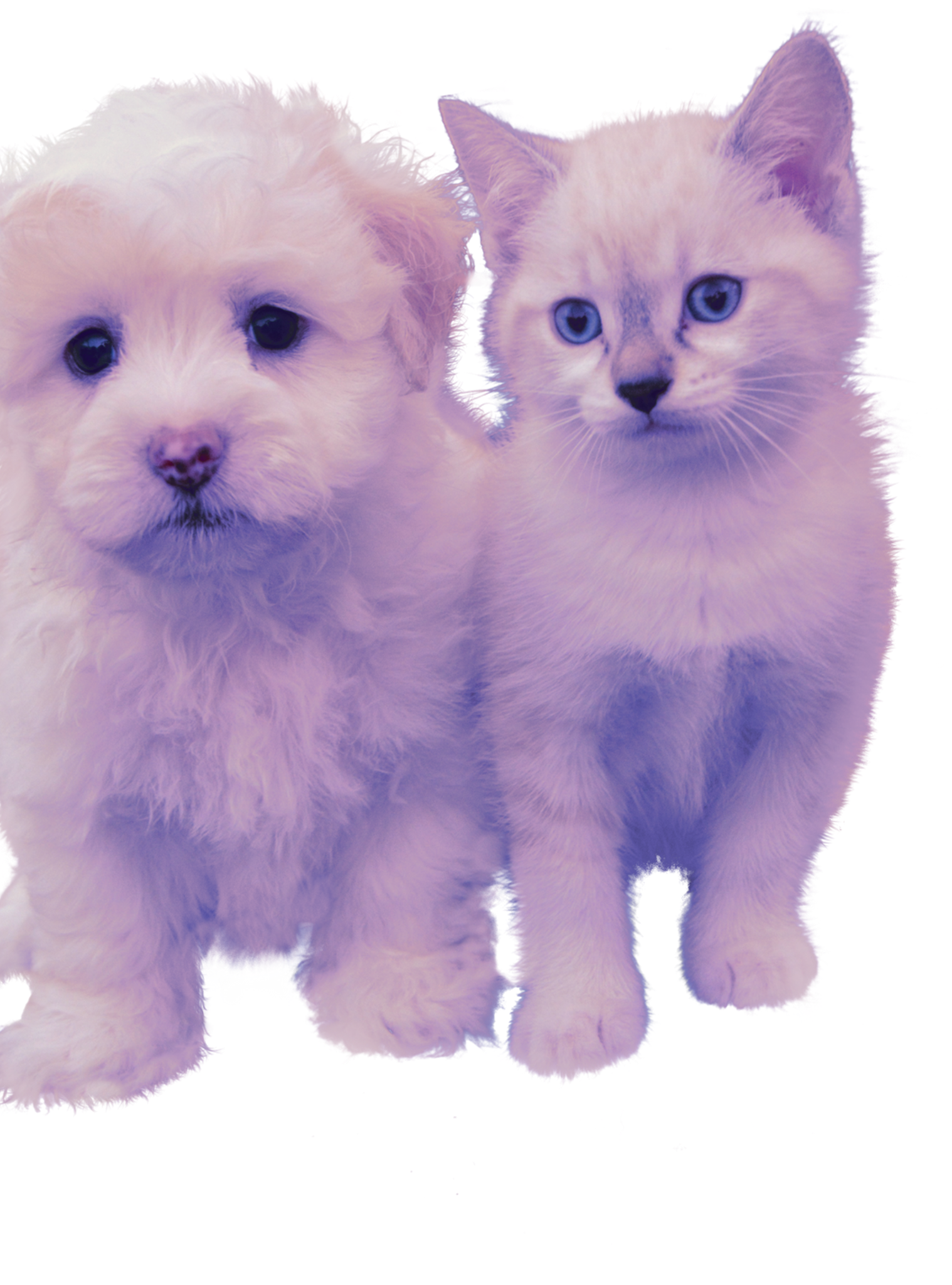 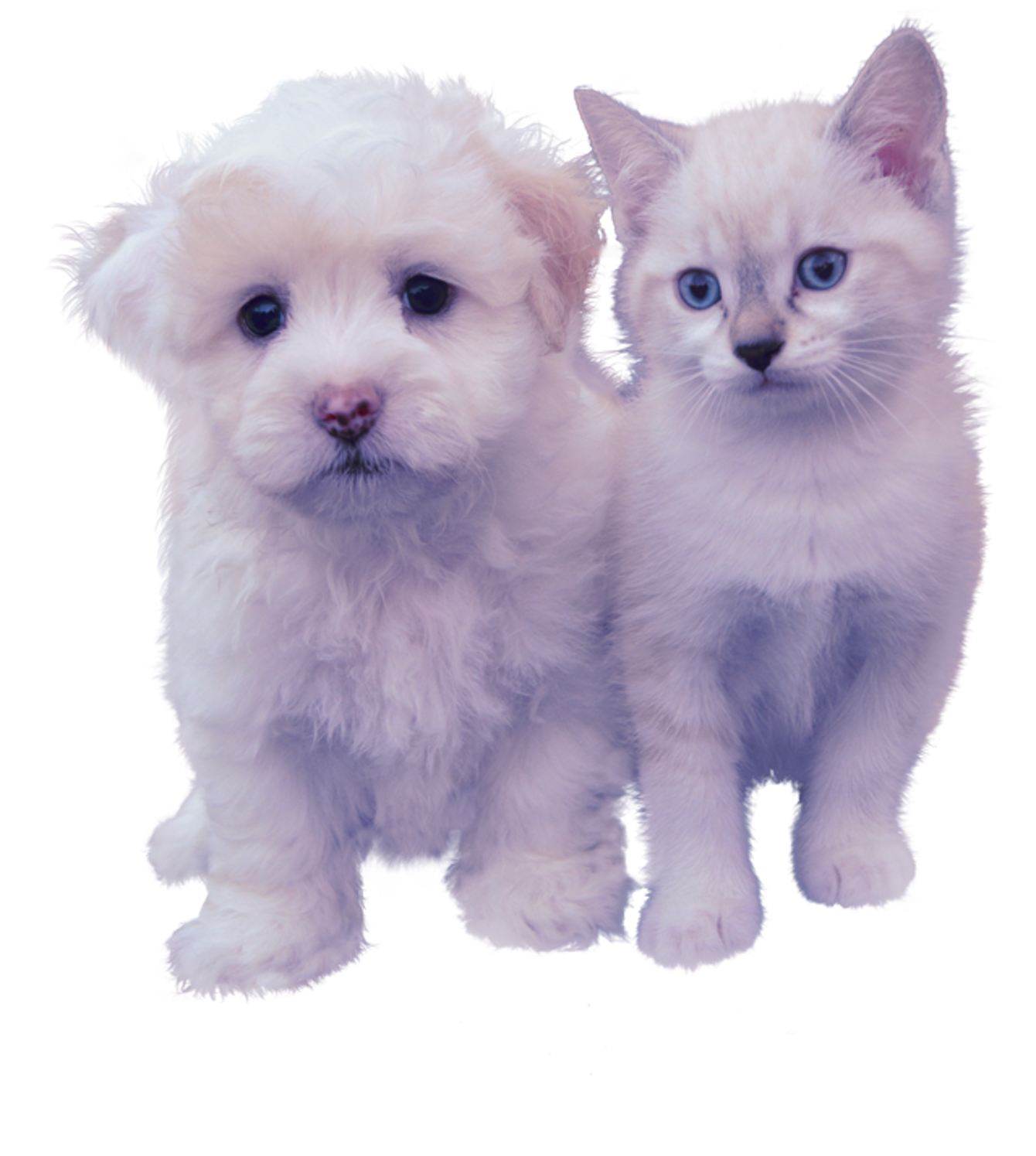 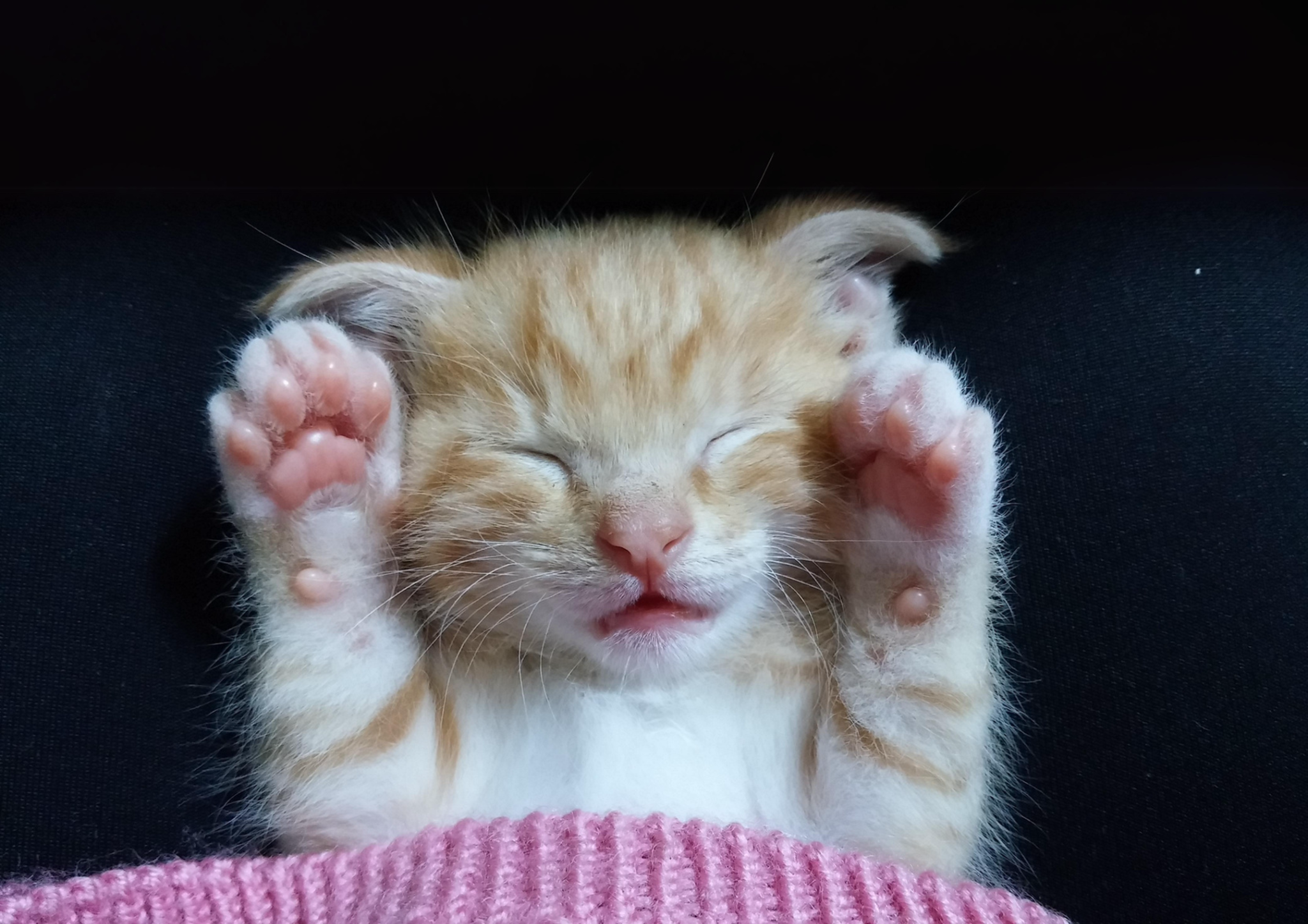 Slept for an extra 5 mins
but at 
what cost?
when I’m too broke to go on vacation
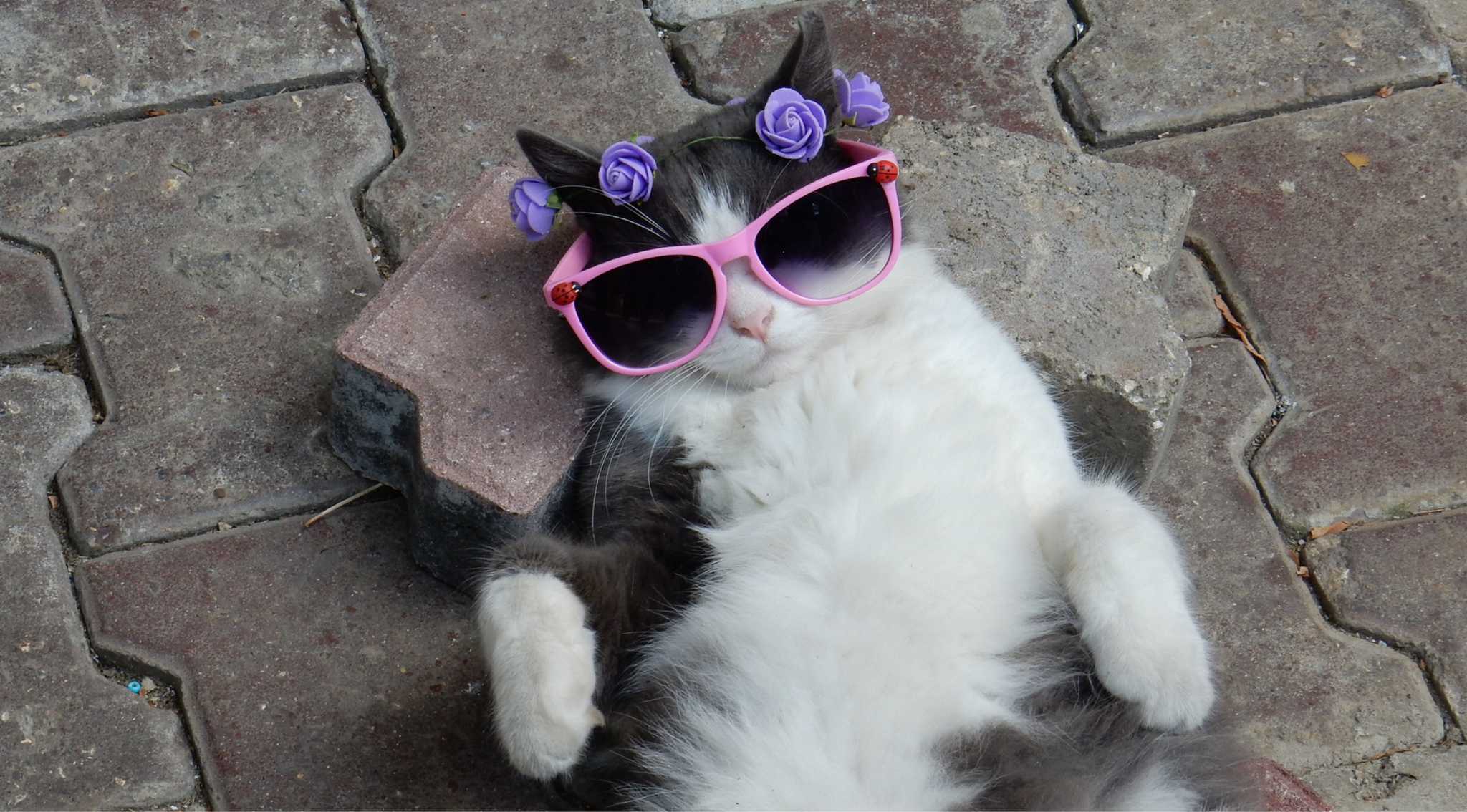 this will do
Cats I see on social media
Cats I have at home
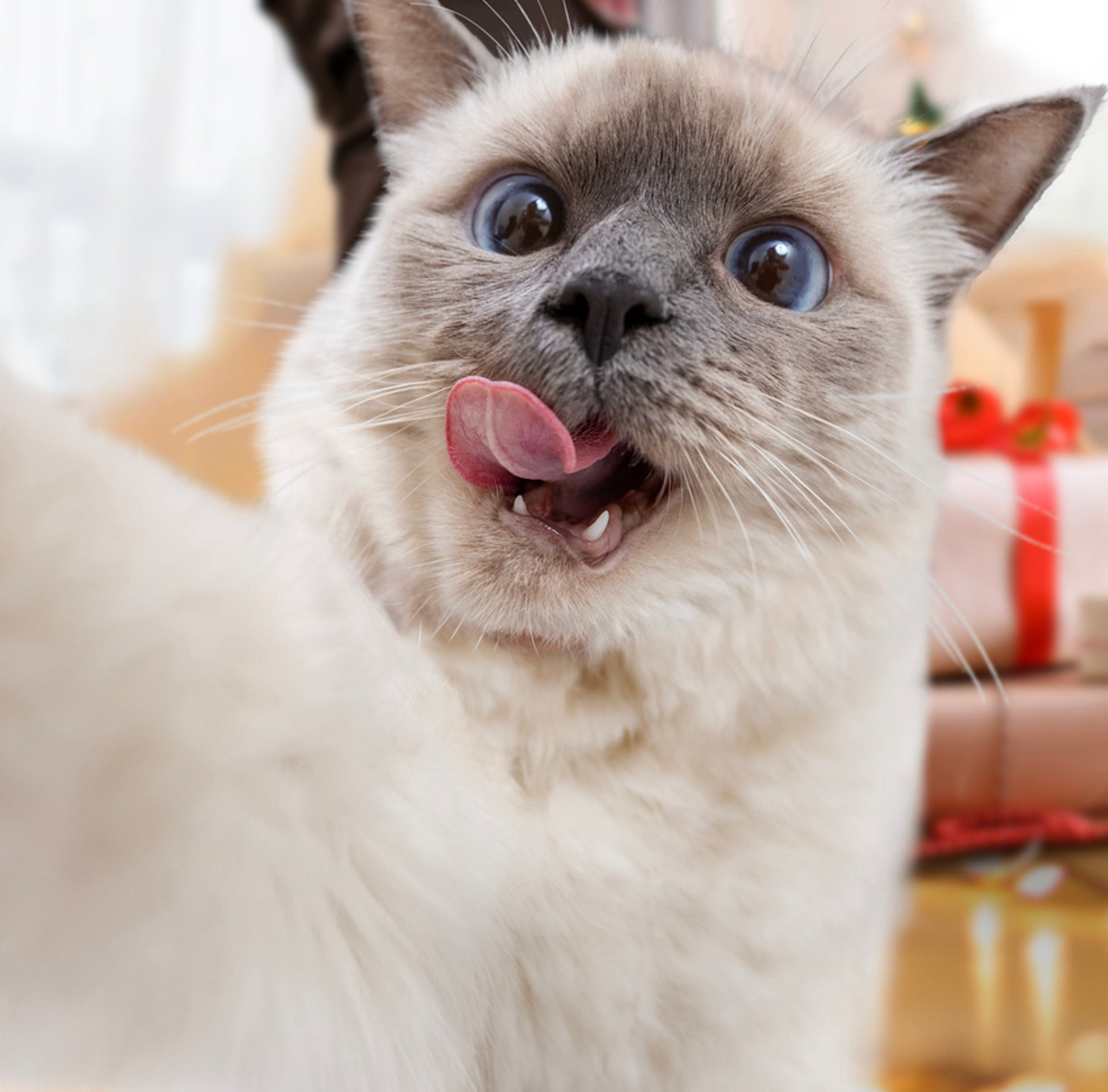 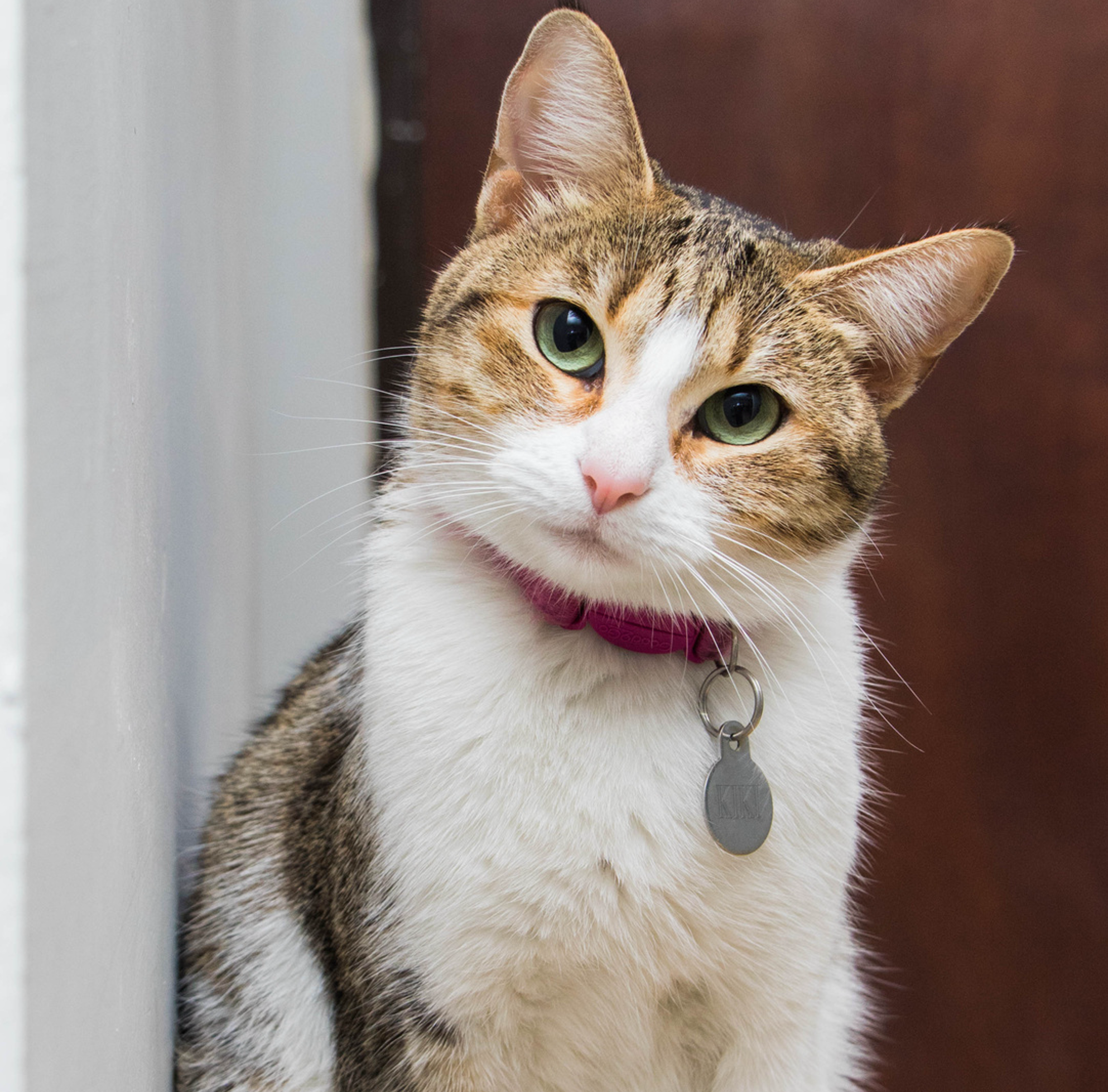 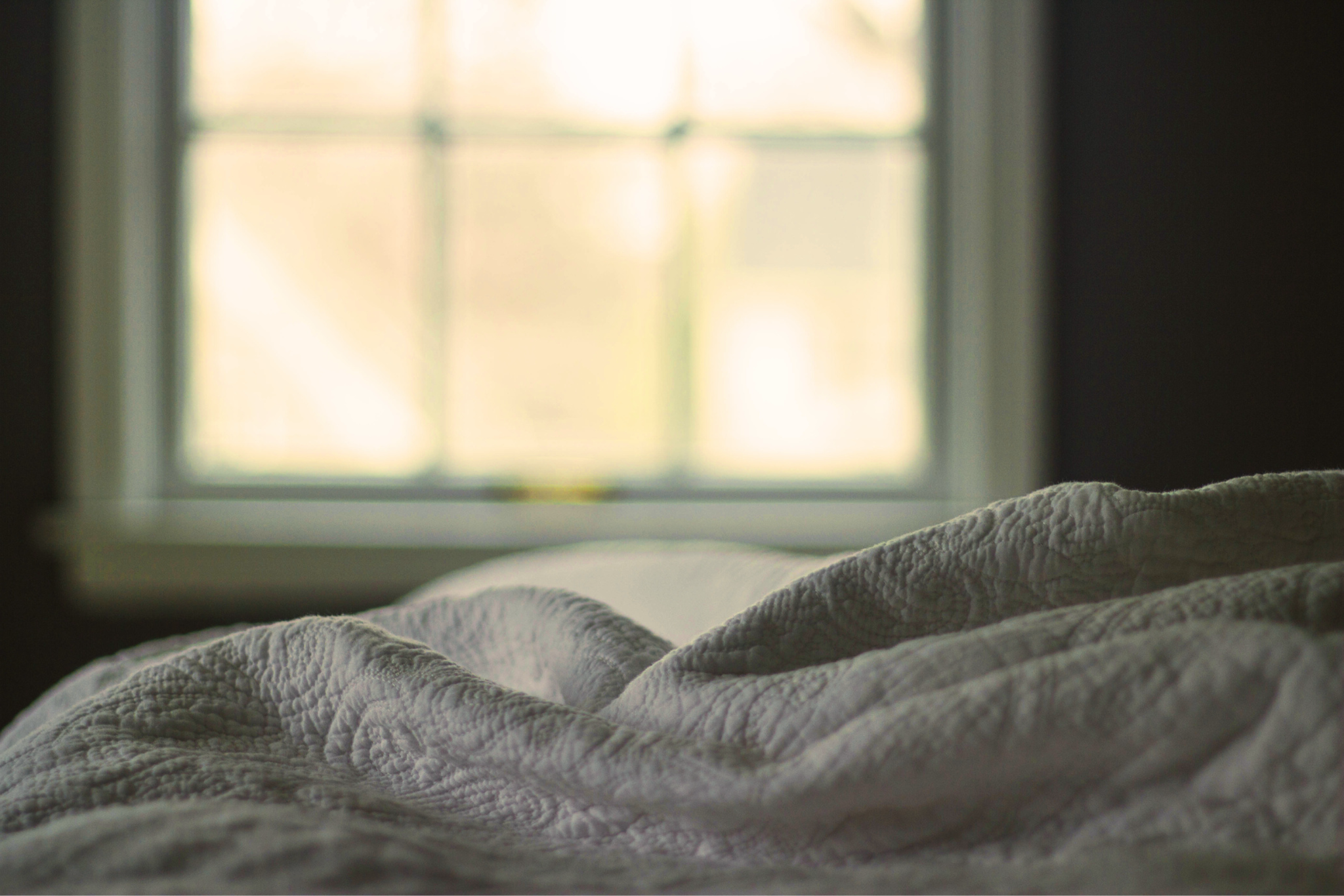 Our relationship in a nutshell:
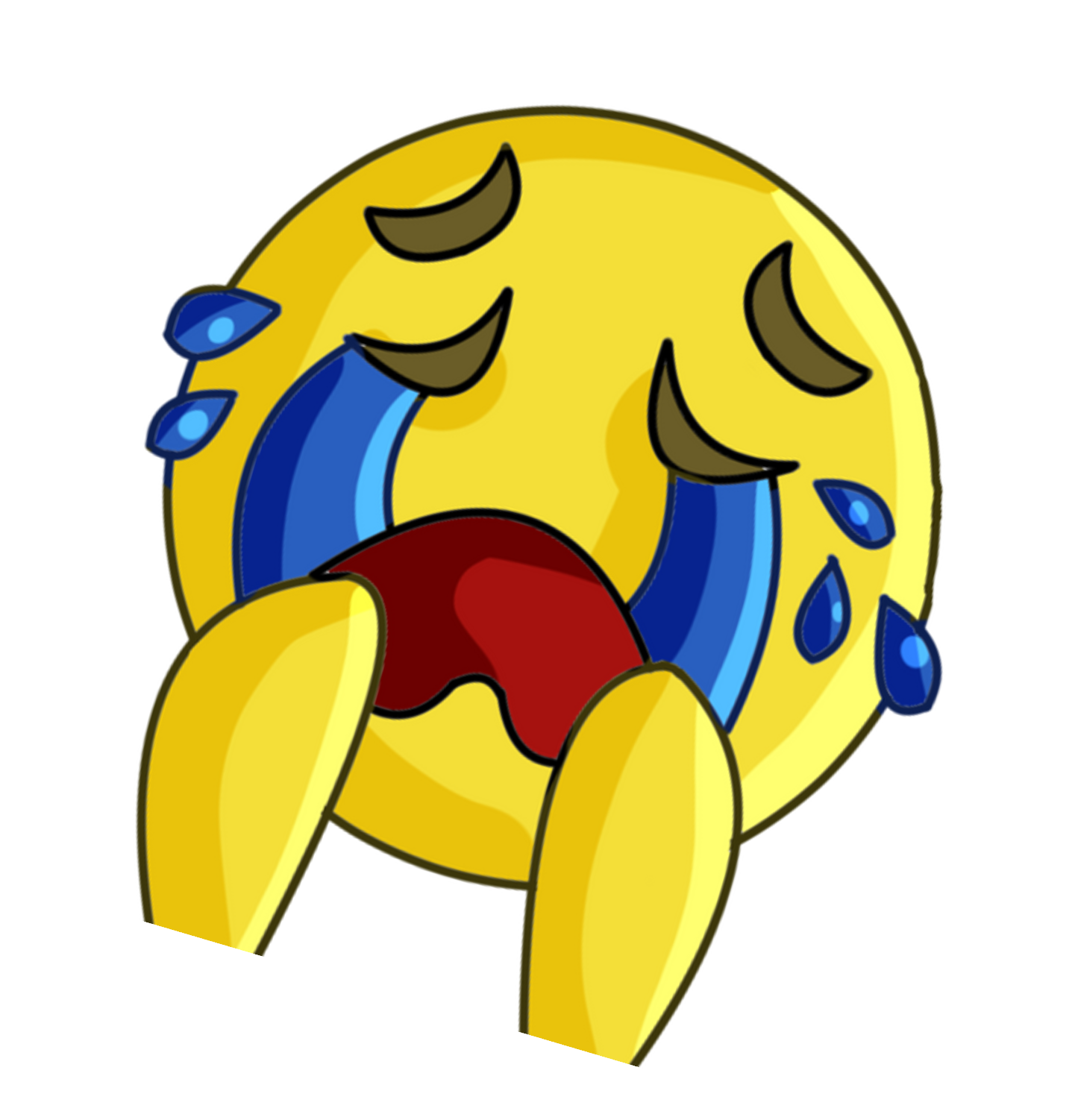 *Me ranting about my day*
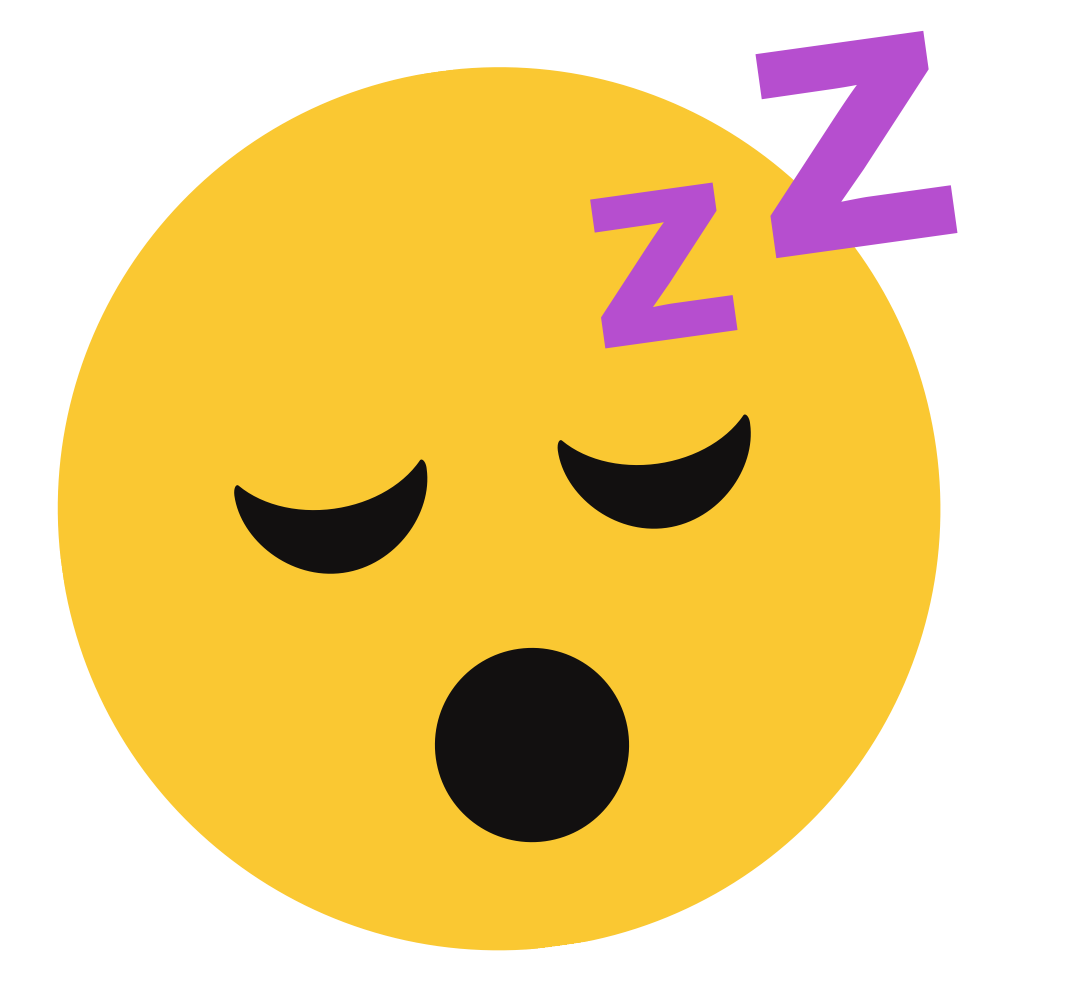 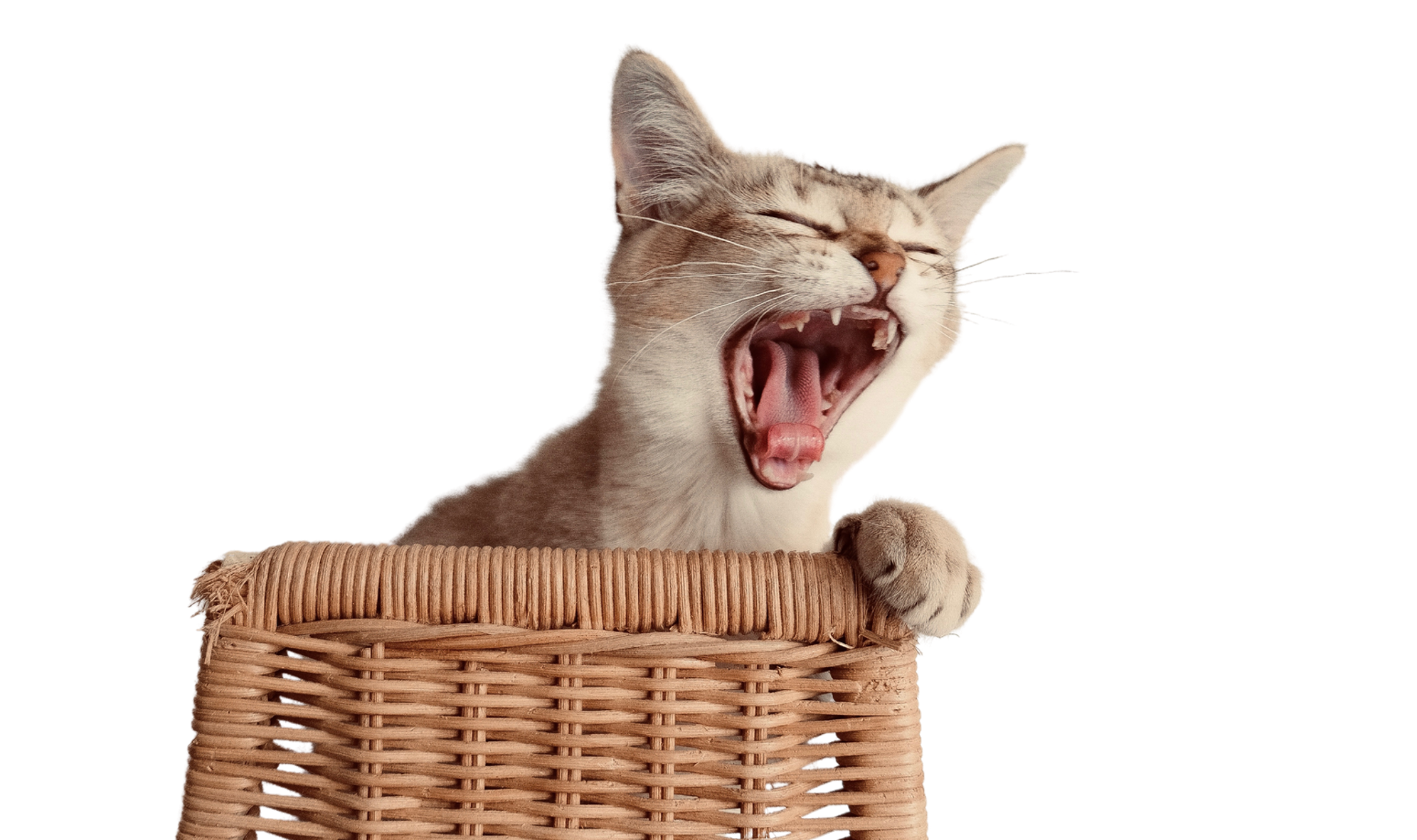 *him not listening*
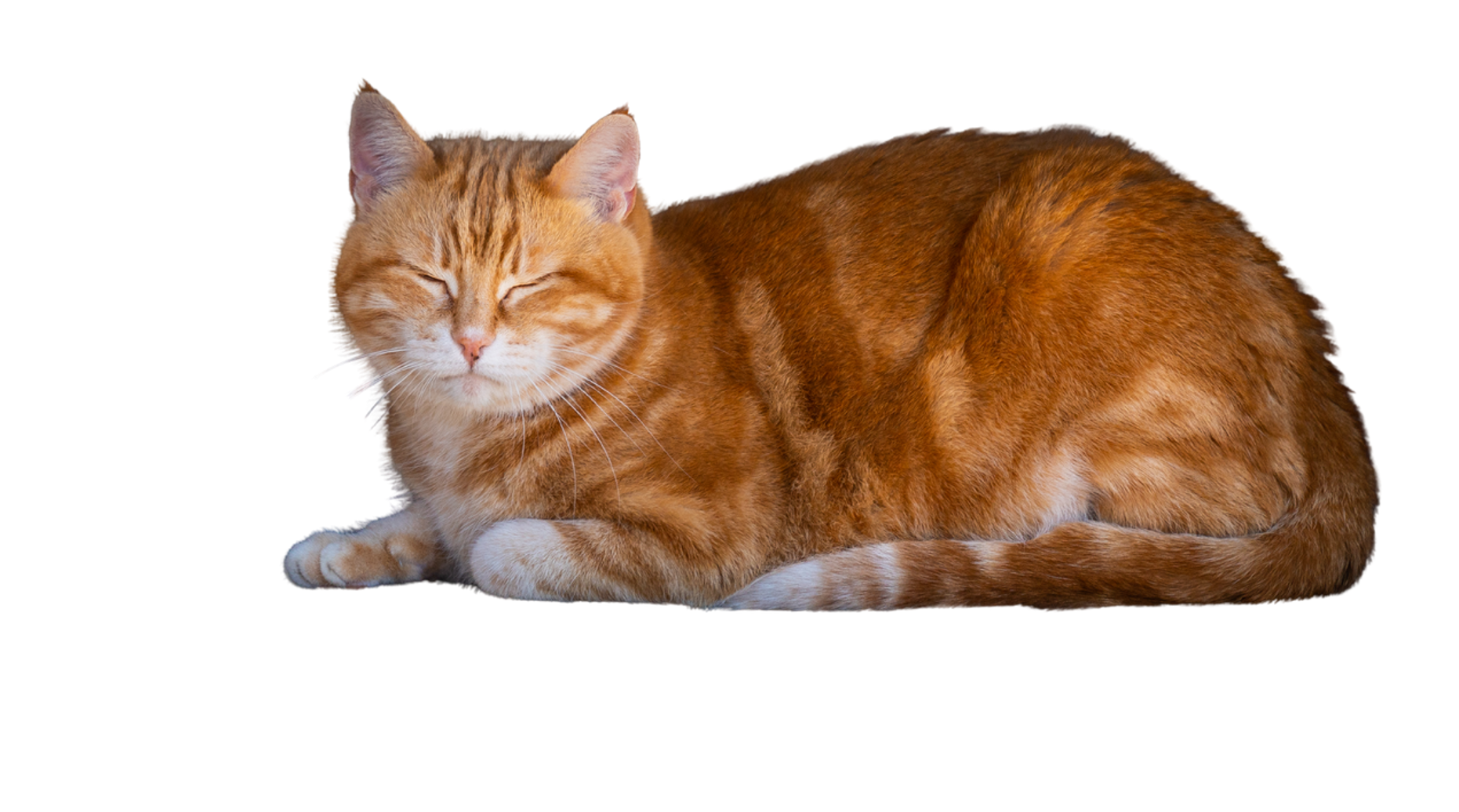 grocery shopping carts:
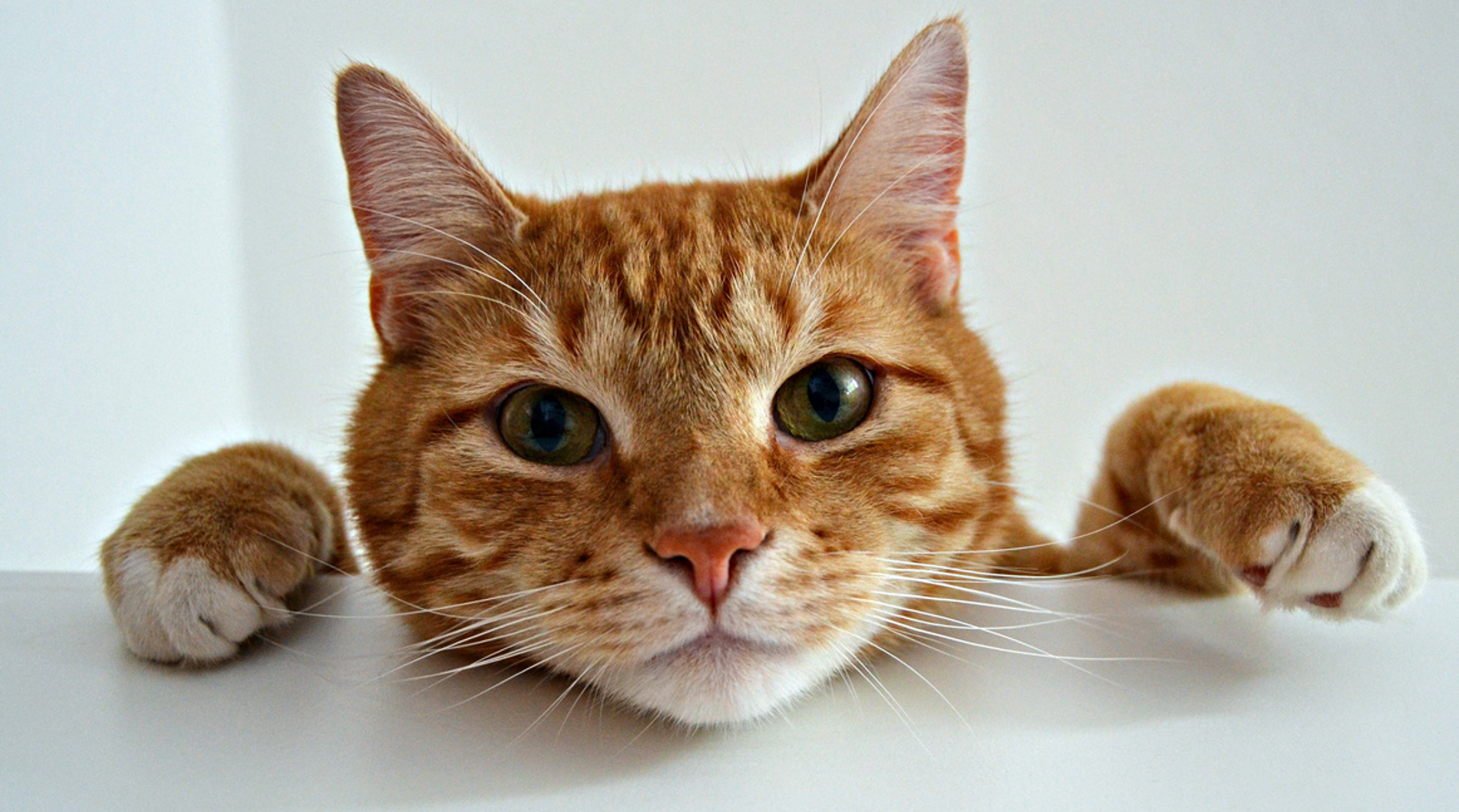 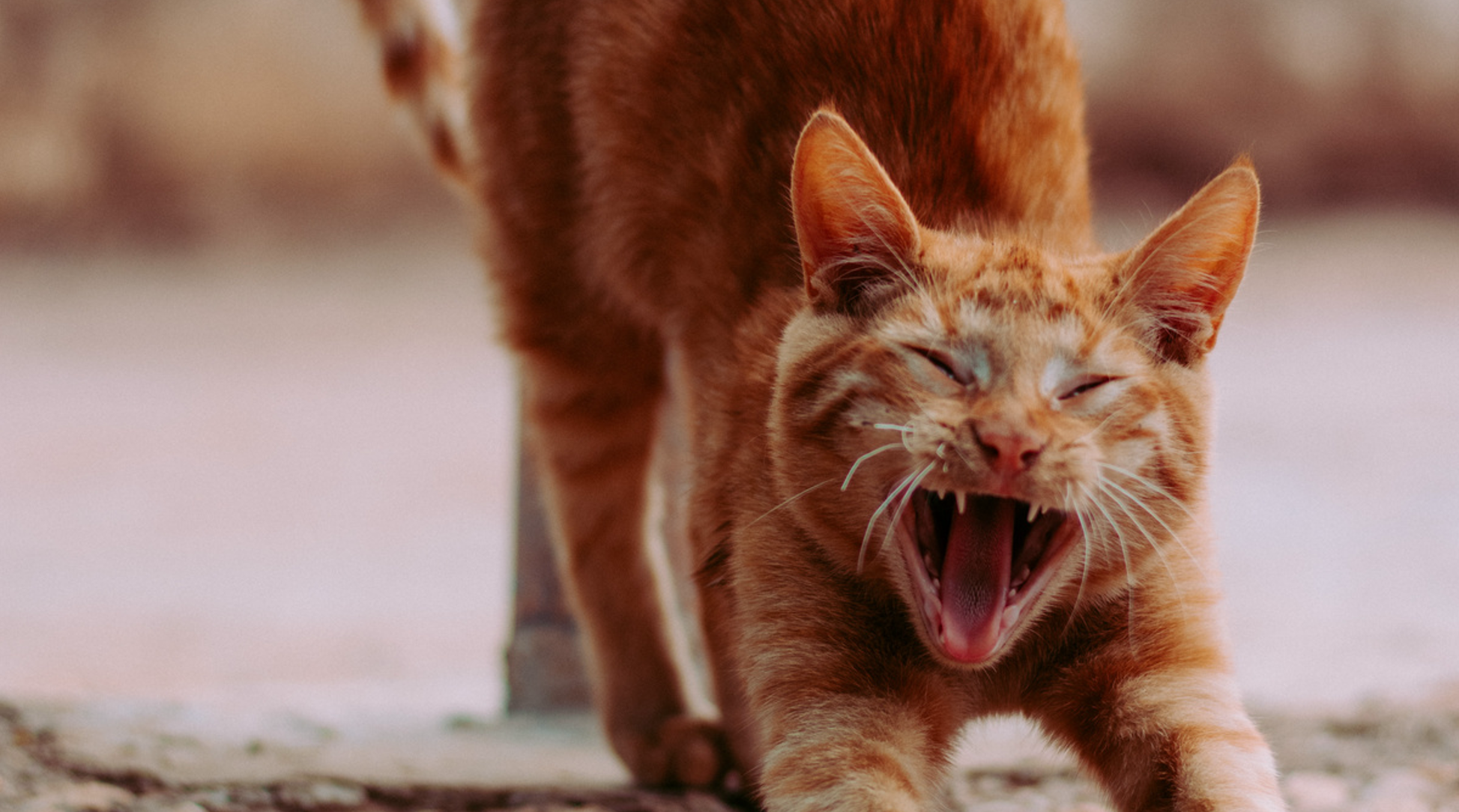 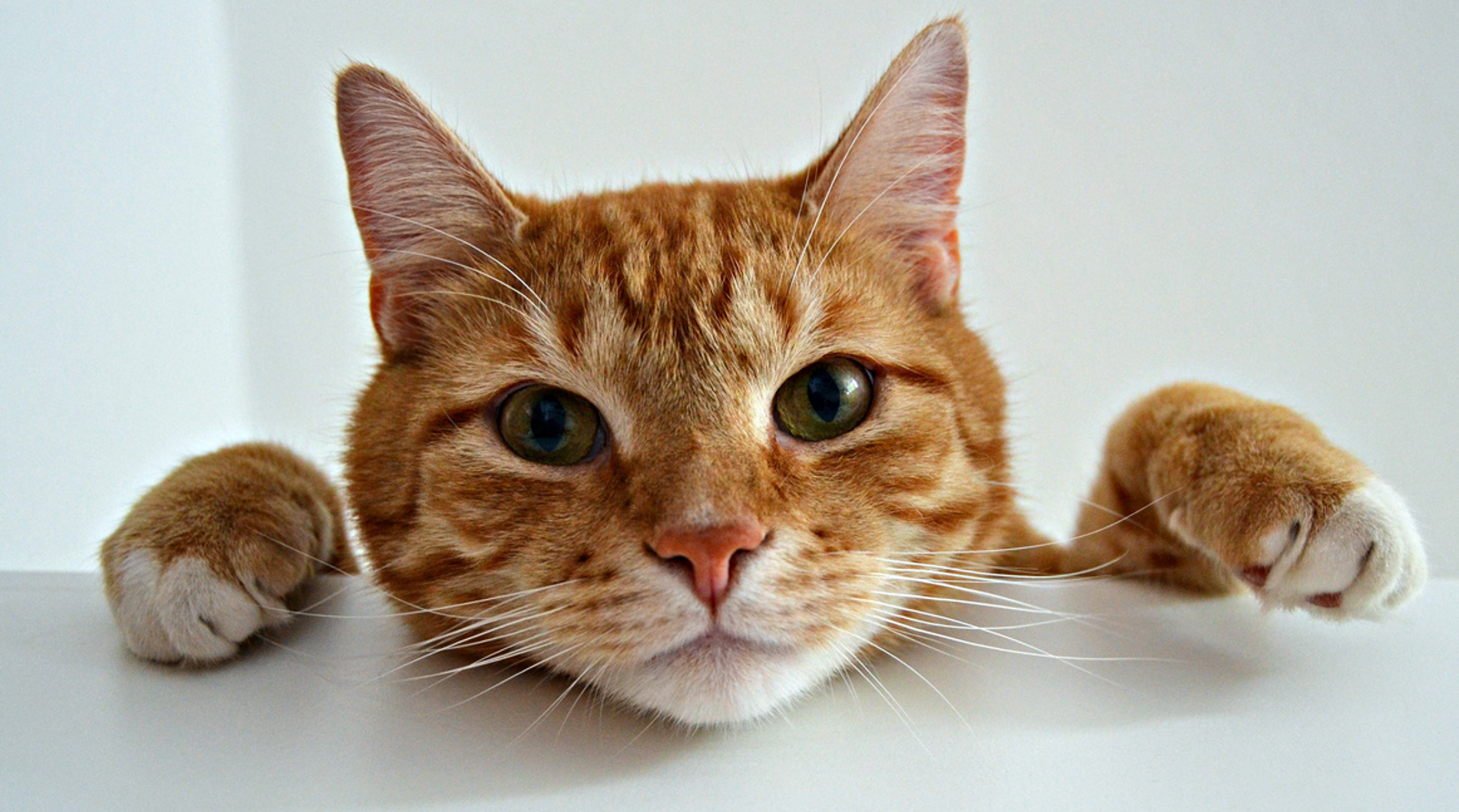 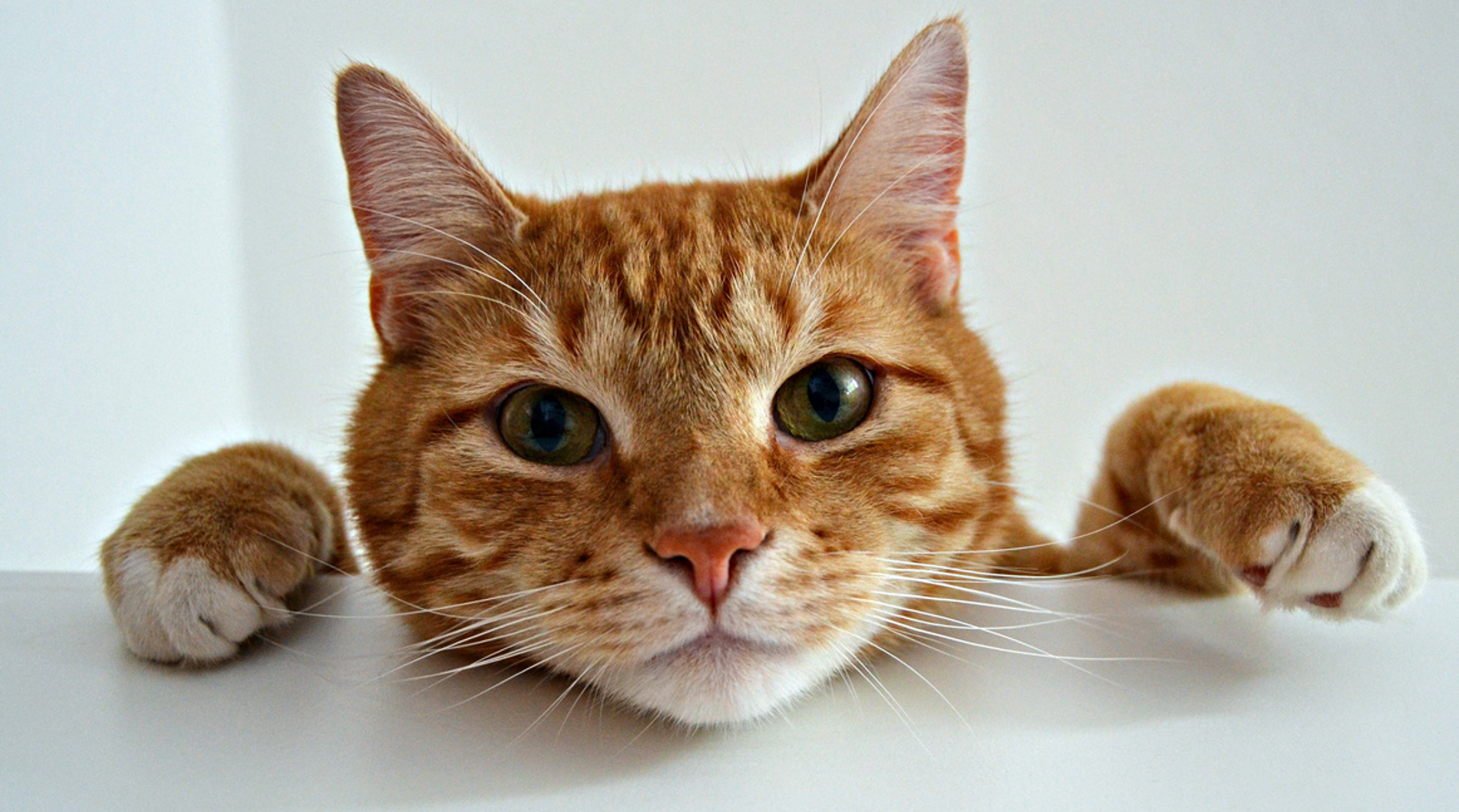 Should I ignore my owner?
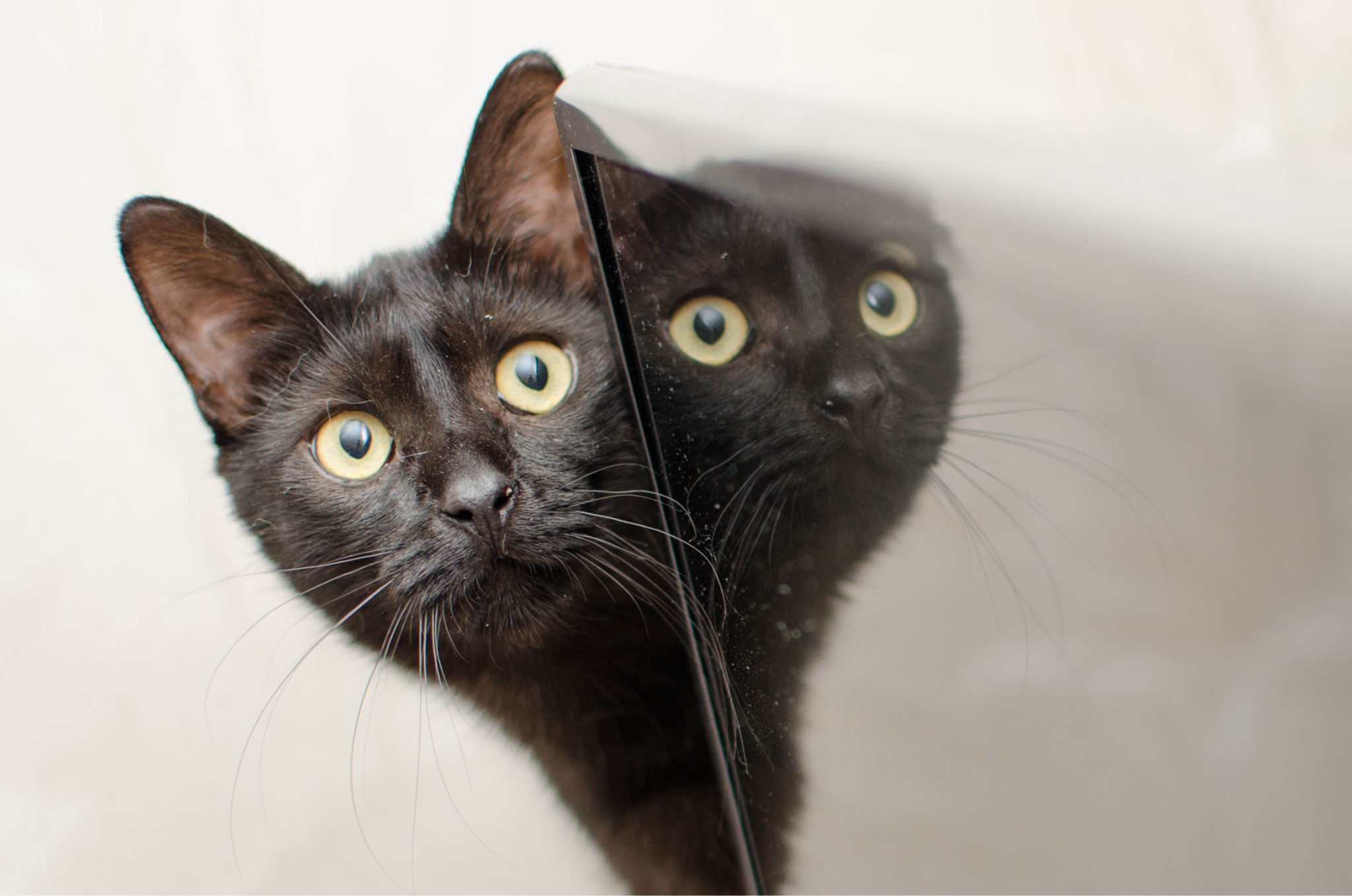 do it
Resource Page
Use these design resources in your Canva Presentation.
Design Elements
Fonts
This presentation template
uses the following free fonts:
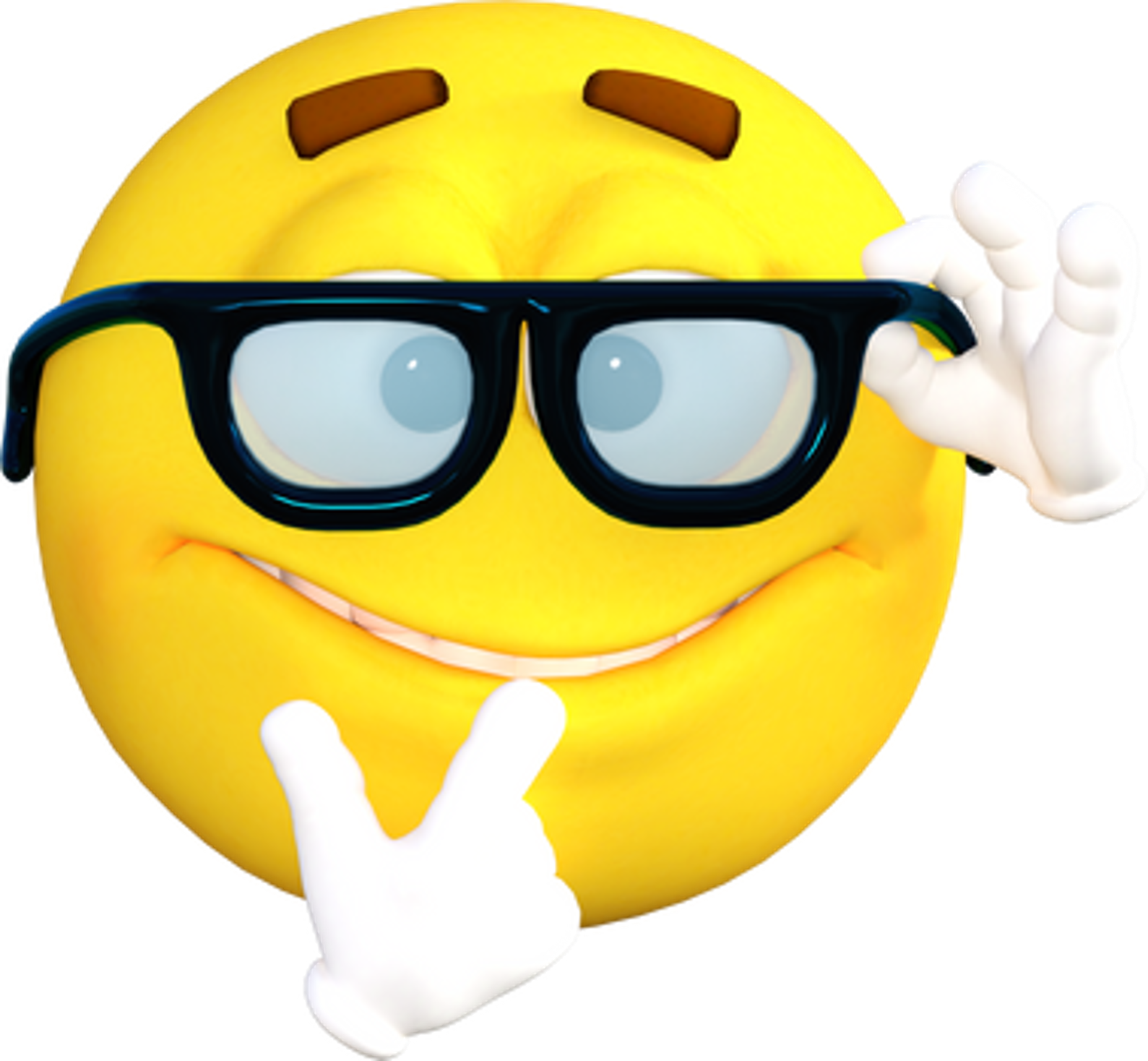 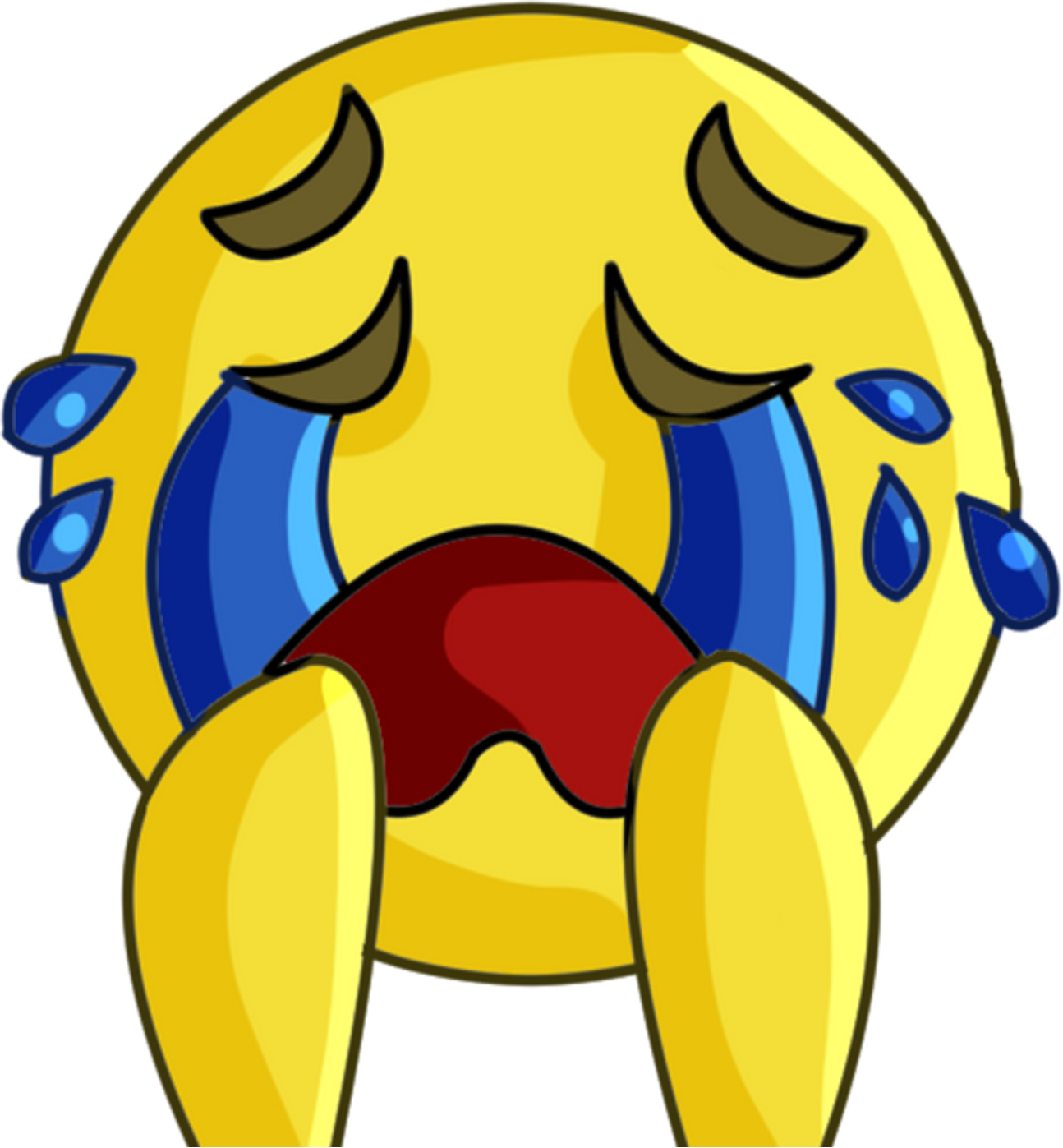 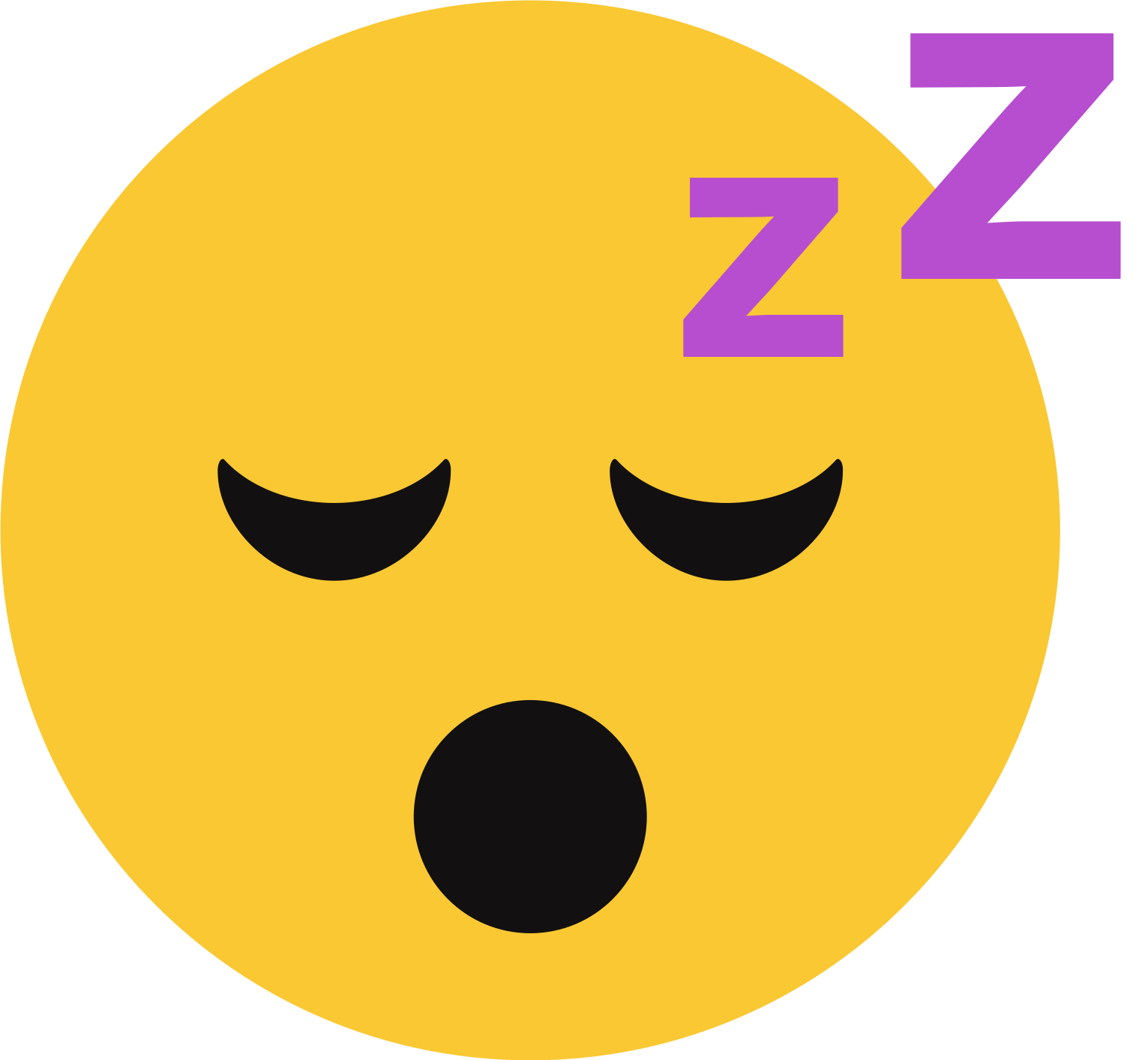 Titles and Body:
INTER
You can find these fonts online too.
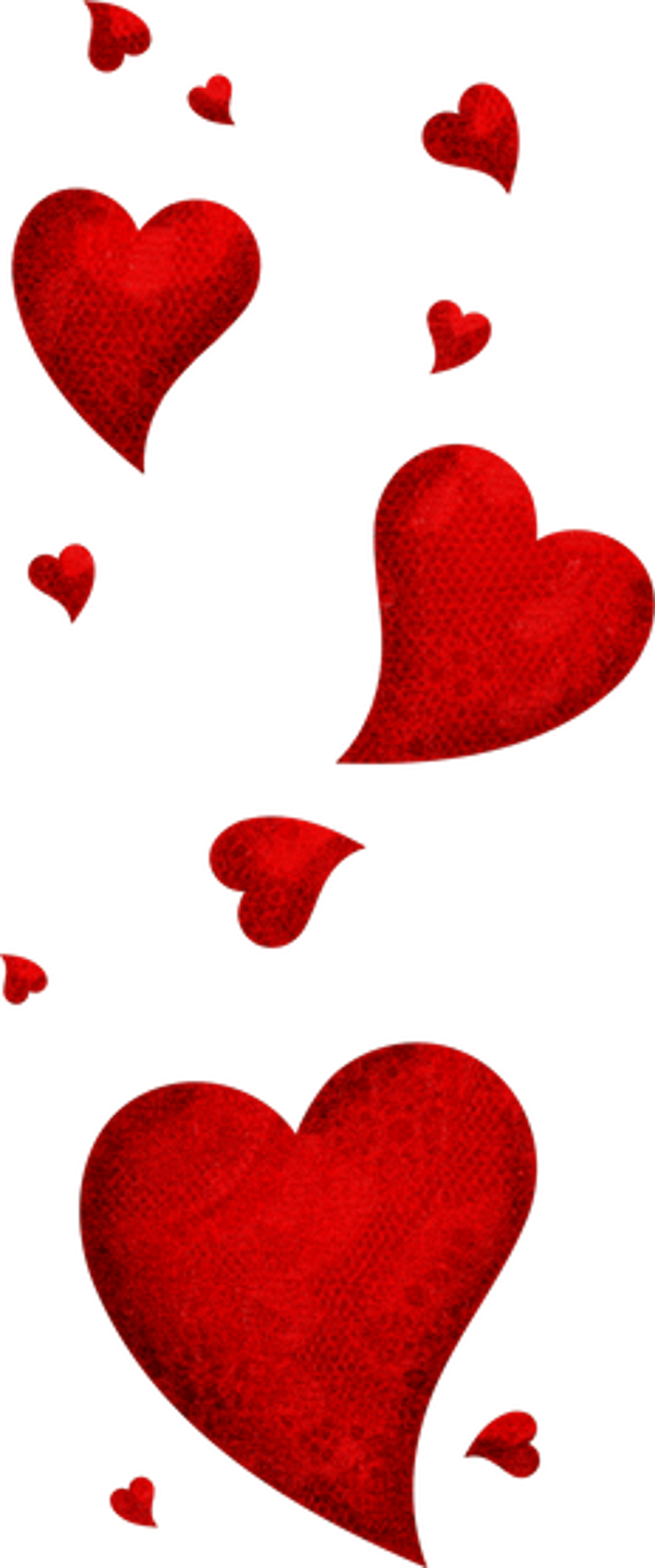 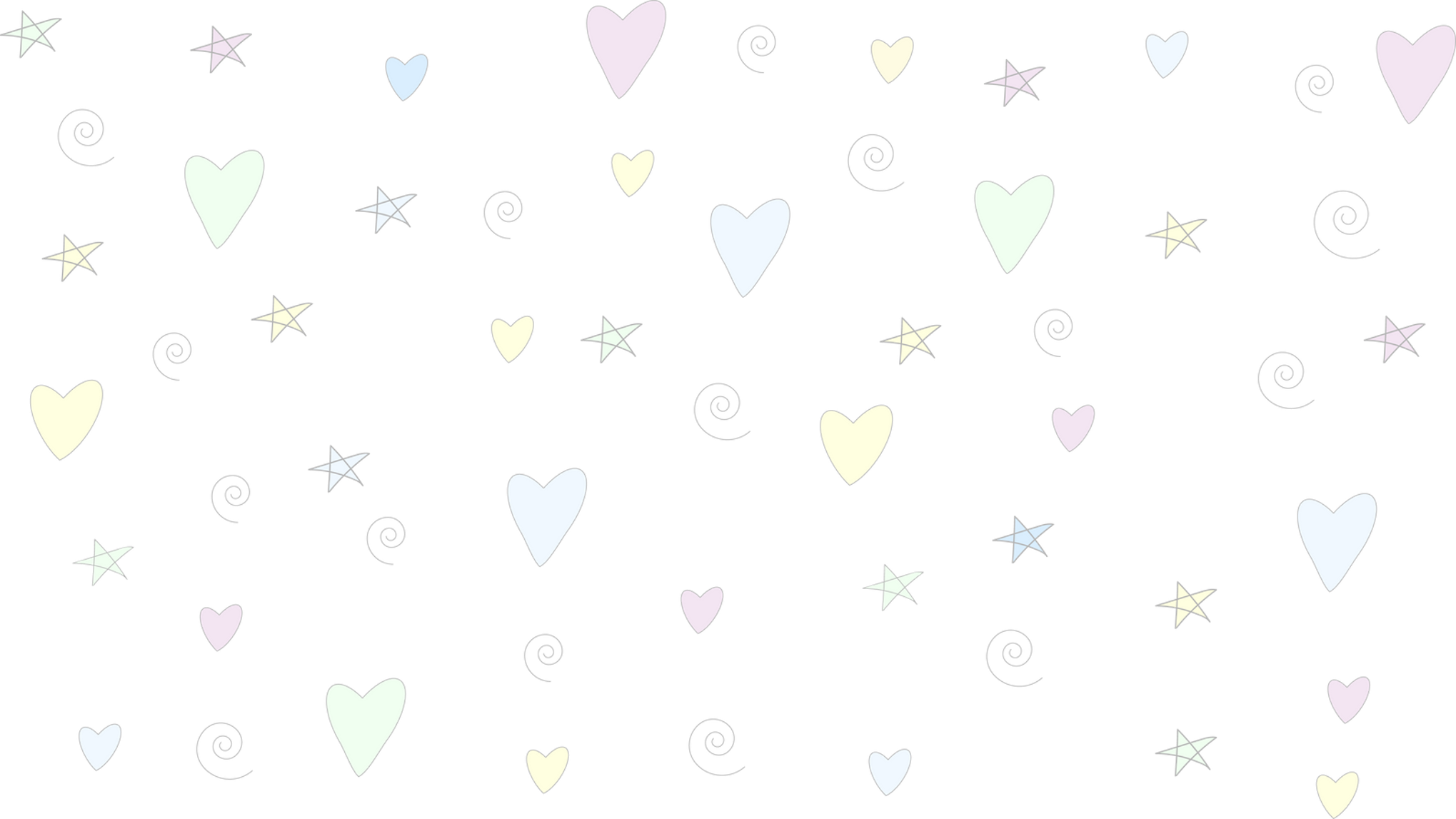 Colors
#FAC832
#E8E8E8
#121010
#3B2929
Don't forget to delete this page before presenting.
Credits
This presentation template is free for everyone to use thanks to the following:
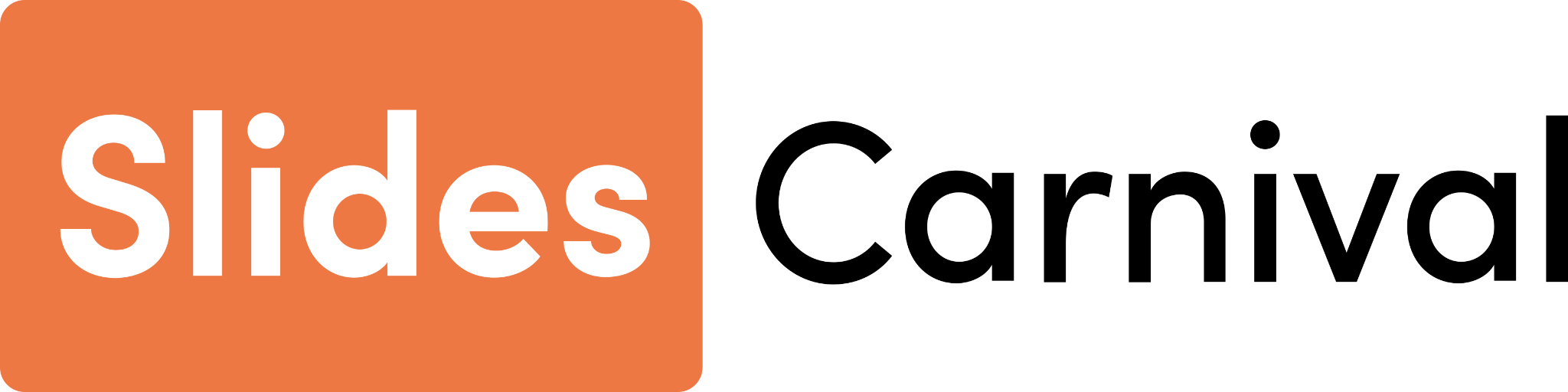 for the presentation template
PEXELS AND  PIXABAY
for the photos
HAPPY DESIGNING!